español, con Sofía
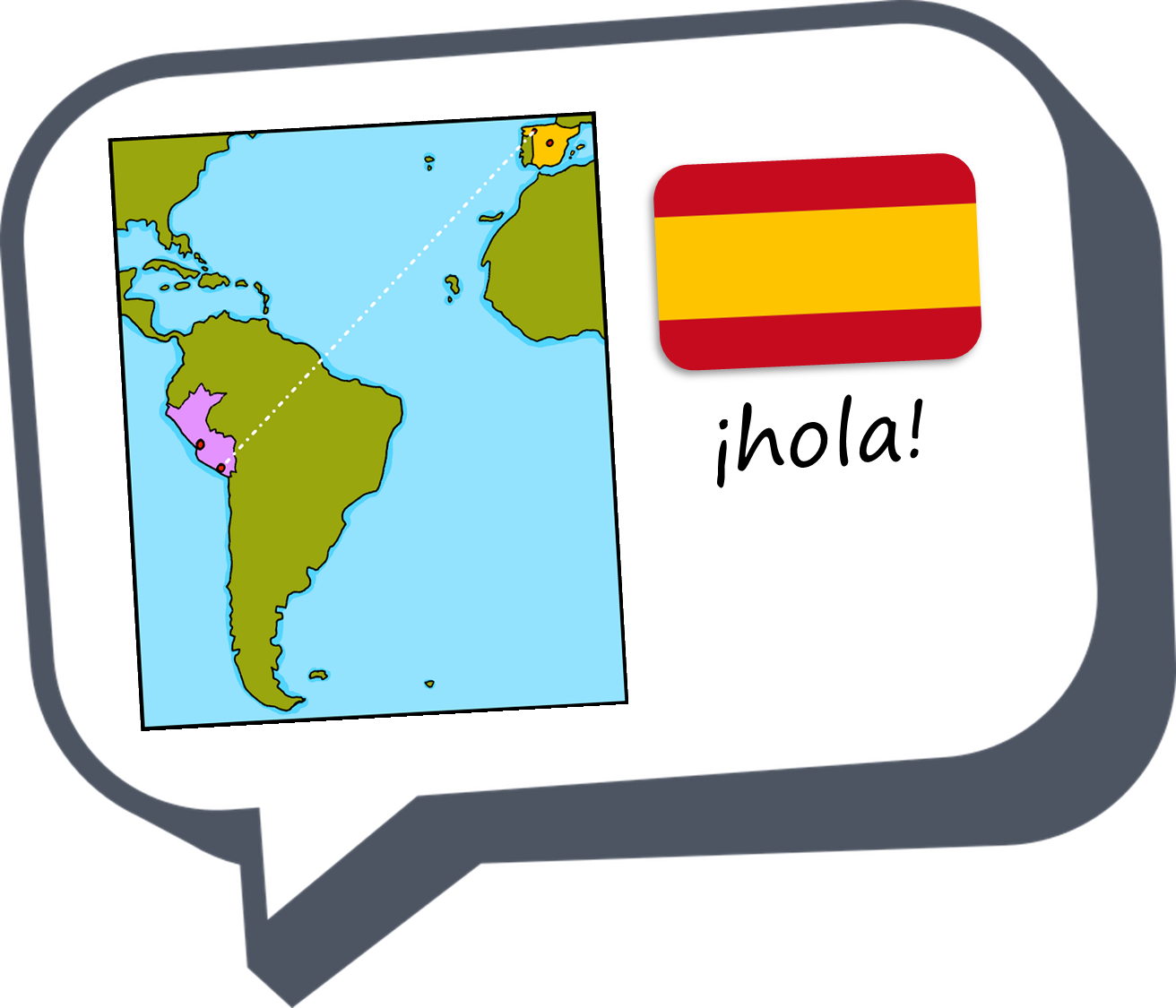 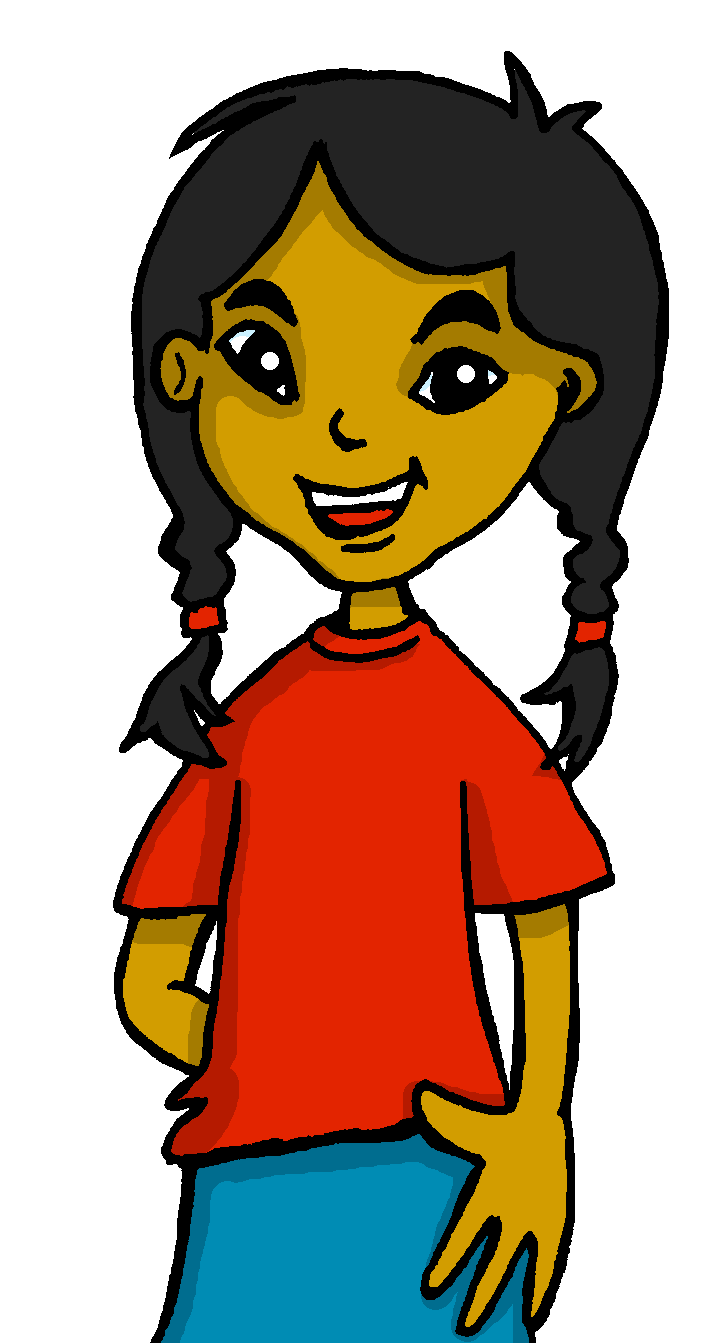 Describing me and others do
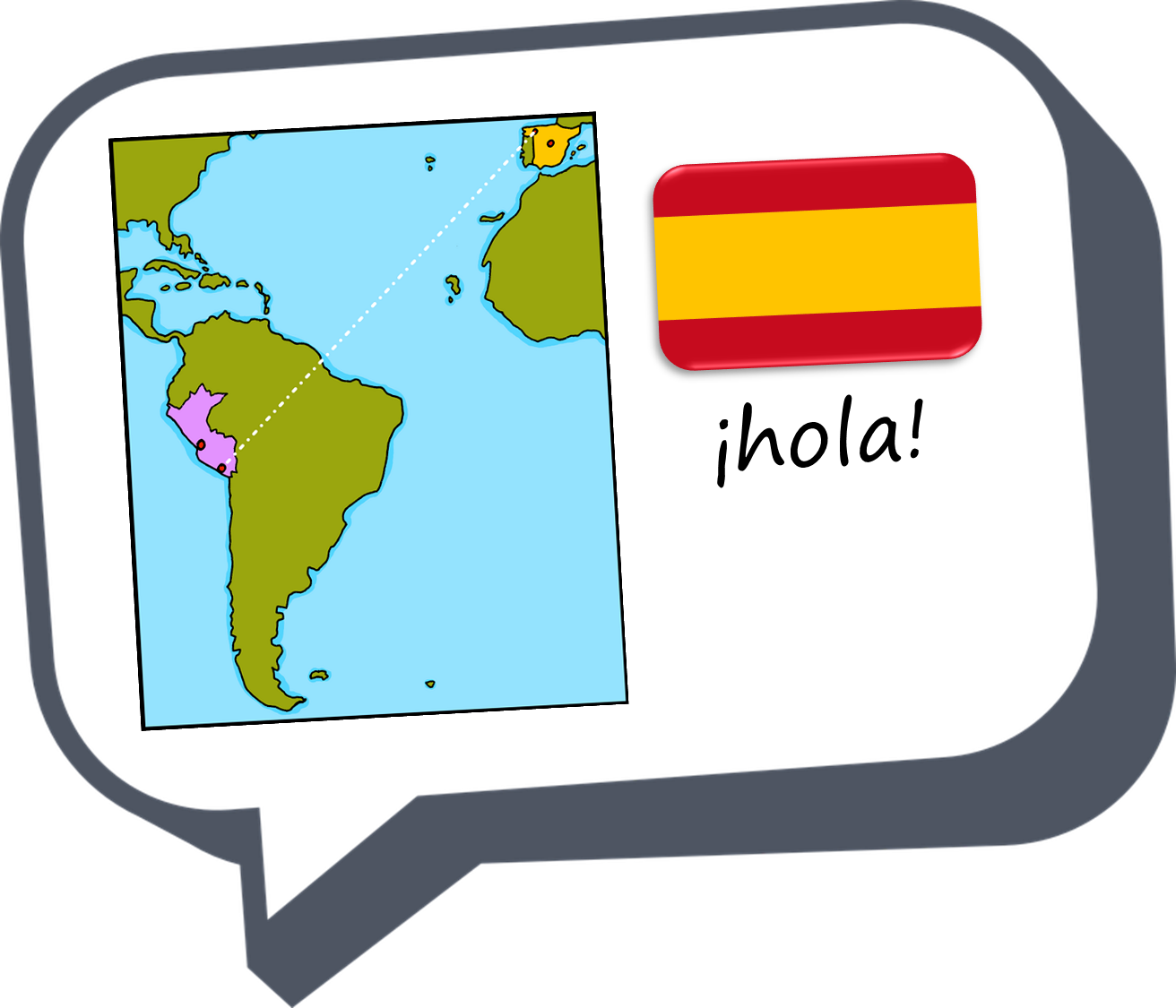 rojo
-ar verbs: I, you, s/he, it
SSC [ga] [go] [gu]
[Speaker Notes: Artwork by Steve Clarke. All additional pictures selected are available under a Creative Commons license, no attribution required.

The frequency rankings for words that occur in this PowerPoint which have been previously introduced in the resources are given in the SOW (excel document) and in the resources that first introduced and formally re-visited those words. 

For any other words that occur incidentally in this PowerPoint, frequency rankings will be provided in the notes field wherever possible.

Phonics - SSC: ganar [295] lago [2151] gusano [4217]

Vocabulary: pasar [68] visitar [792] mamá [675] mañana [402] papá [865] semana [301] tiempo [80] por2 [15]
Revisit 1: cantar [717] escuchar [281] hablar [90]  necesitar [276] español [262] frase [1037] inglés [583] fantástico [2501] importante [171] normal [1000]
Revisit 2: eres [7] (recycle adjectives) de1 [2] Inglaterra [n/a] España [n/a] Perú [n/a]

Glossed words: a [8] rutina [3050]

Source: Davies, M. & Davies, K. (2018). A frequency dictionary of Spanish: Core vocabulary for learners (2nd ed.). Routledge: London]
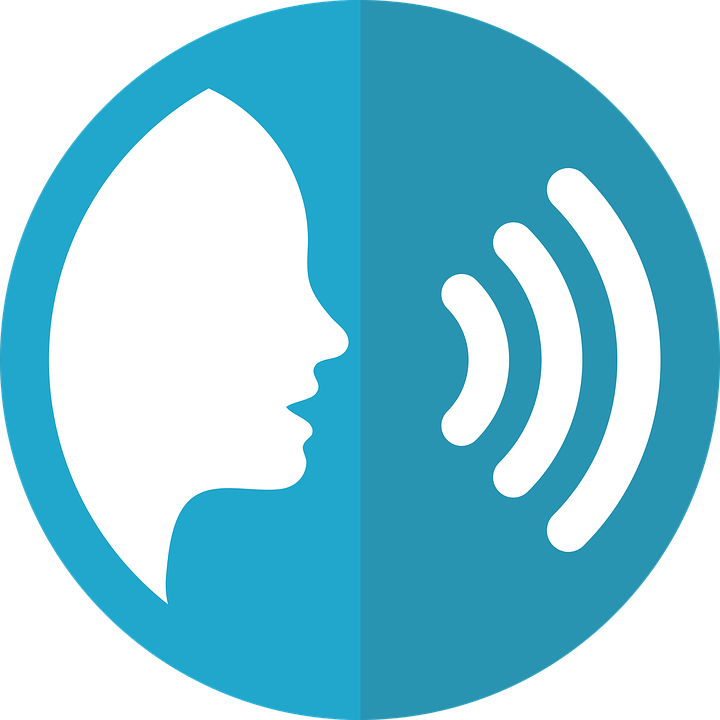 [ga]
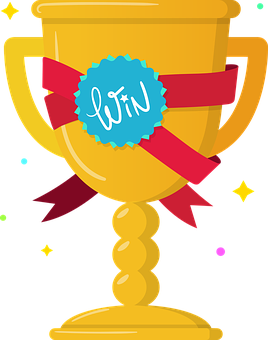 ganar
pronunciar
[go]
lago
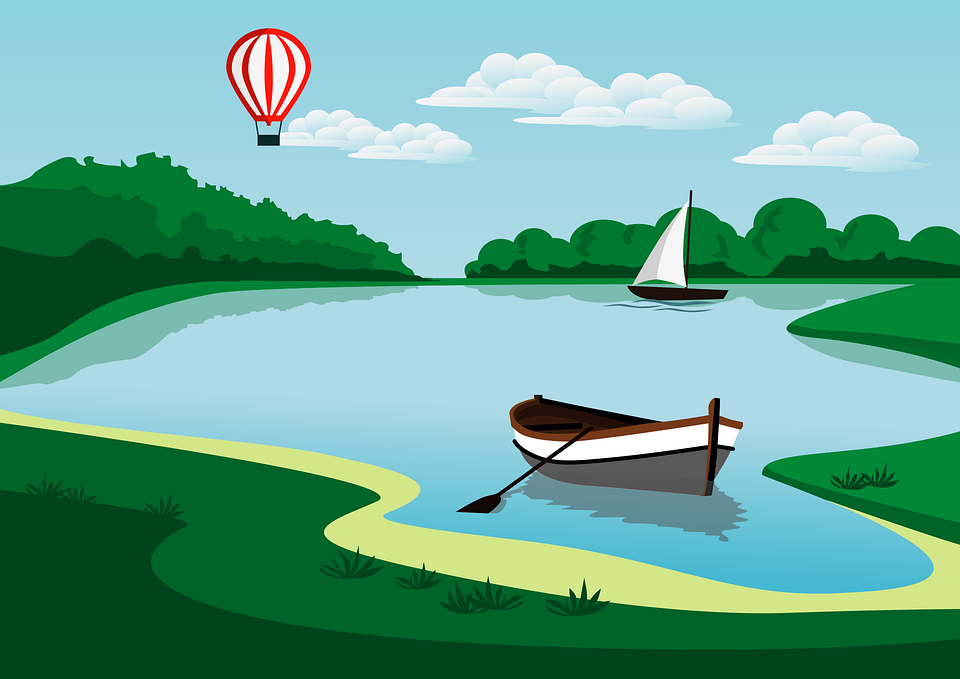 [gu]
gusano
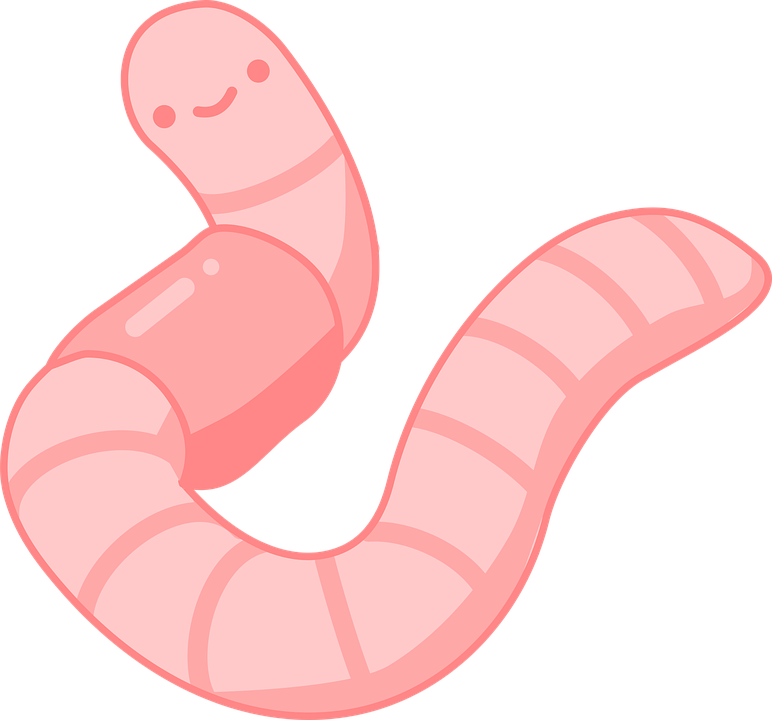 [Speaker Notes: Timing: 1 minute

Aim: To revisit SSC [ga] [go] [gu]

Procedure:
To recap and elicit the pronunciation of the individual SSC [ga] [go] [gu]

Click to bring the picture & get students to repeat (with gesture, if using).

Gesture suggestion for ganar: lift your fist up in two goes. 
Gesture suggestion for lago: rowing – two movements
Gesture suggestion for gusano: with index finger, lift up and down three times.]
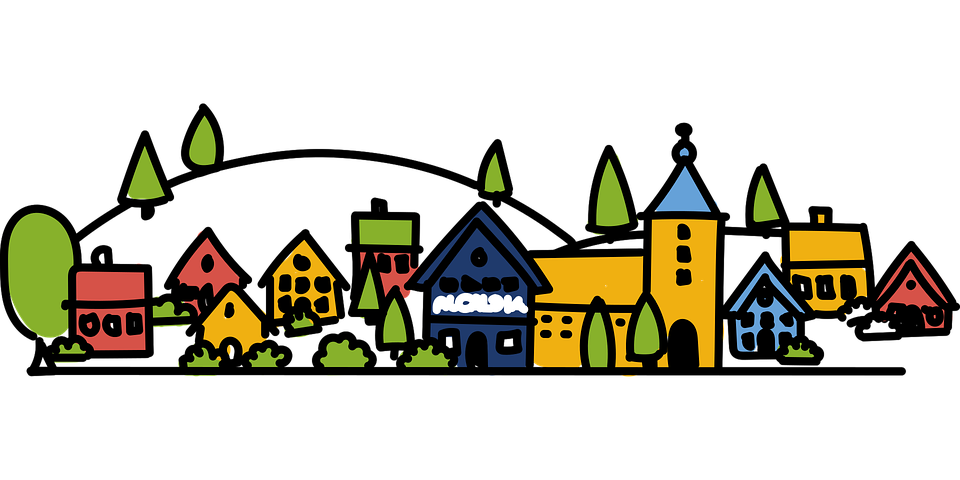 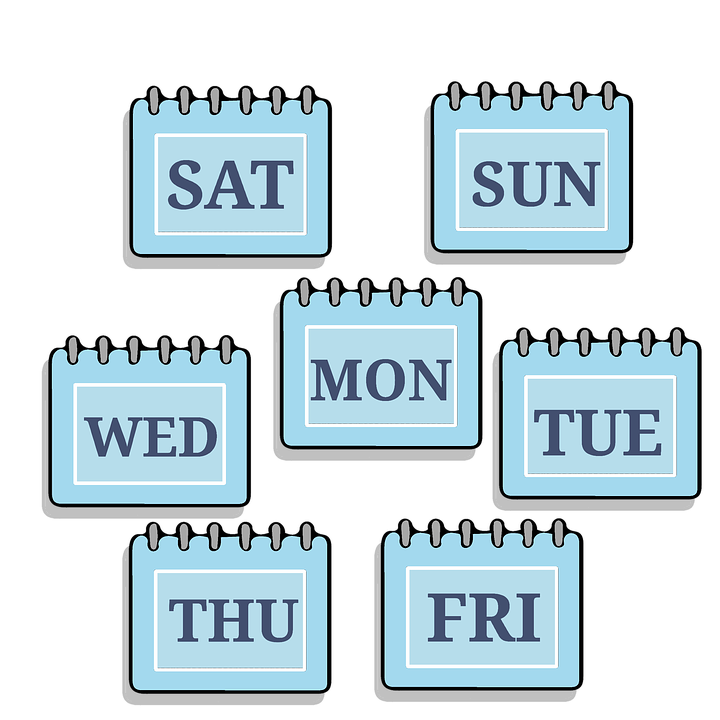 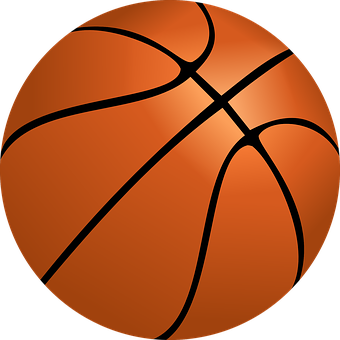 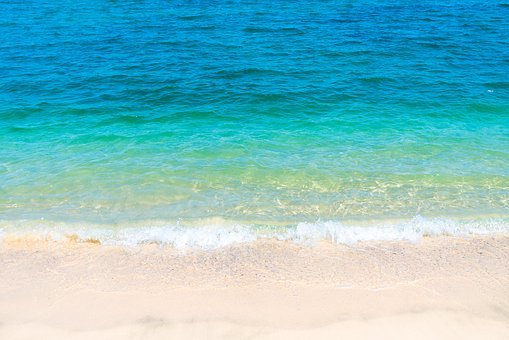 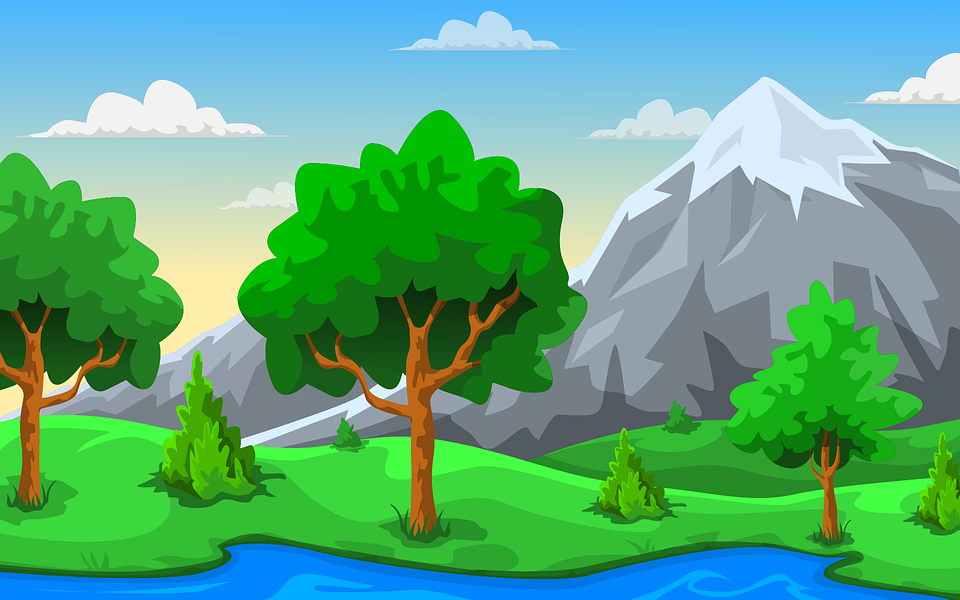 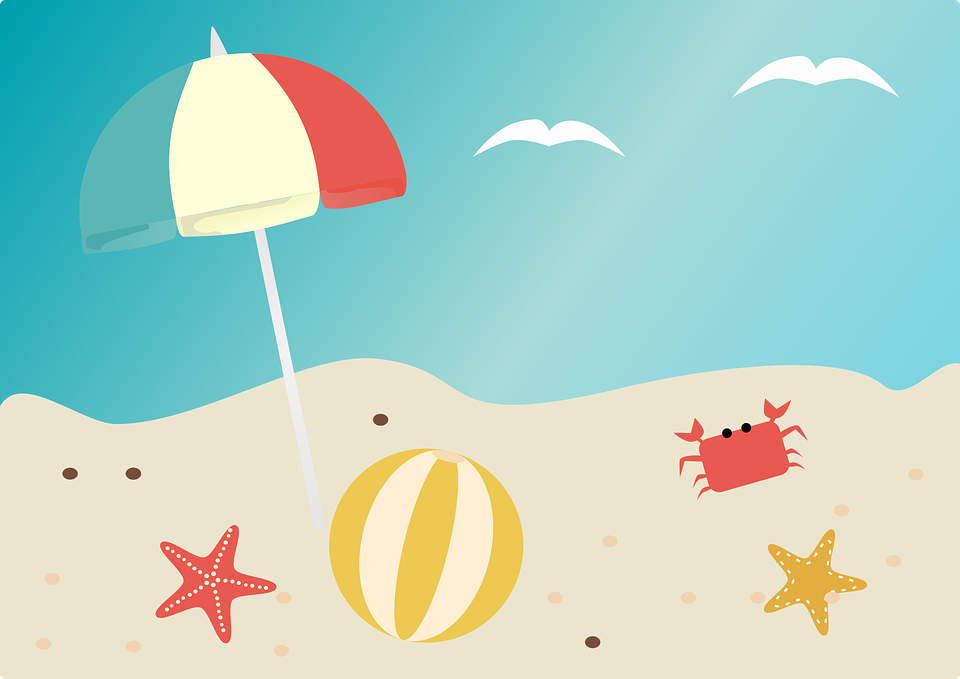 __ pueblothe village
__ pelotaa ball
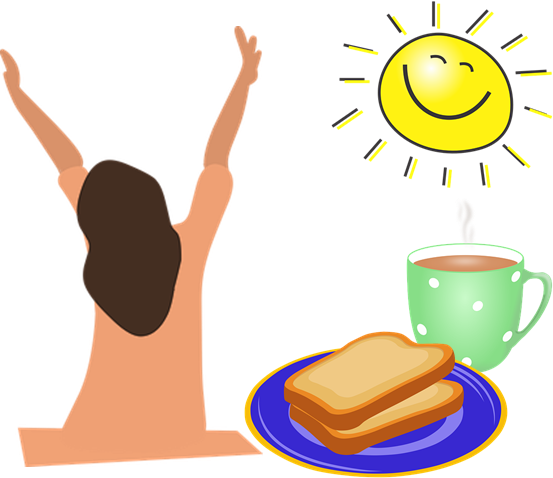 __ semana 
a week
__ marthe sea
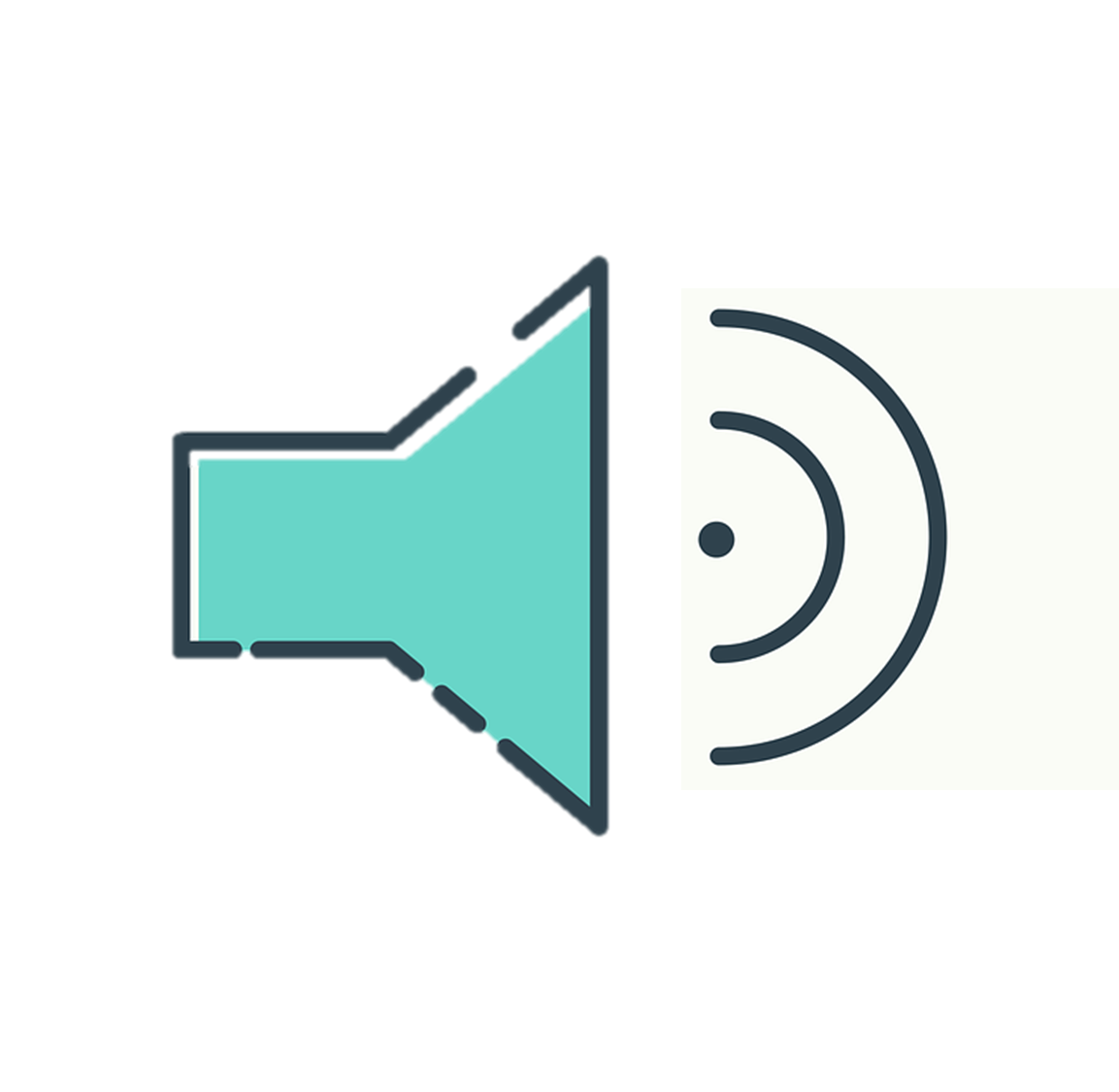 __ montañathe mountain
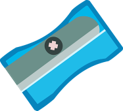 Vocabulario
__ playathe beach
- - -
¿Es un, una, el, la?
__ mañanathe morning
escuchar
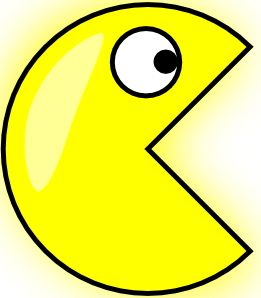 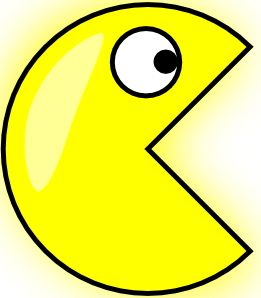 __ sacapuntas 
a pencil sharpener
[un]
[el]
- - -[           ]- - -
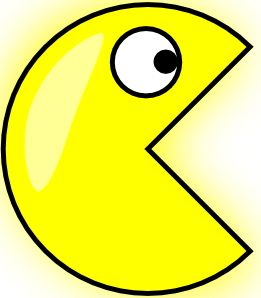 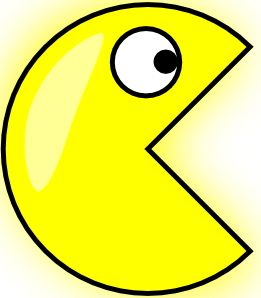 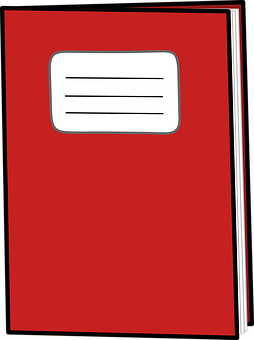 [la]
[una]
- - -
__ cuadernothe exercise book
[Speaker Notes: Timing: 5 minutes

Aim: to practise aural distinction between un and una; to present the new vocabulary for this week in sound and writing, and with English meanings.

Procedure:
Click for each word to appear with audio (without article).
Pupils say ‘el’, ‘la’, ‘un’, ‘una’, depending on the noun’s gender.
Click again for it to disappear into the corresponding pacperson’s mouth.

Transcript el mar
la mañana
una semana
un sacapuntas
el pueblo
la playa
el cuaderno
una pelota
la montaña]
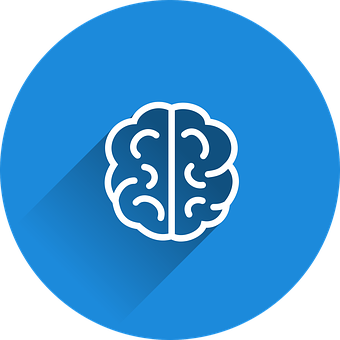 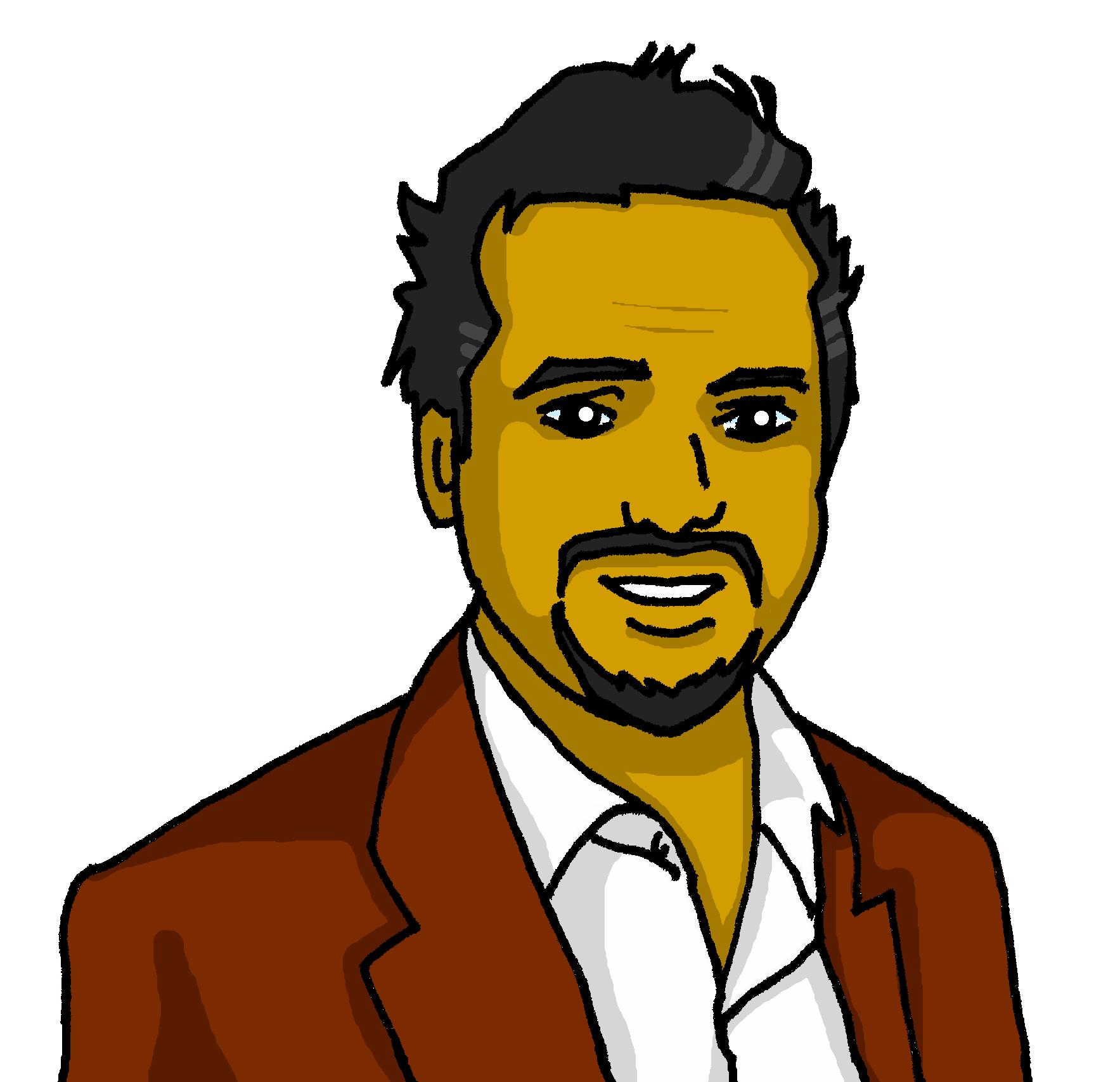 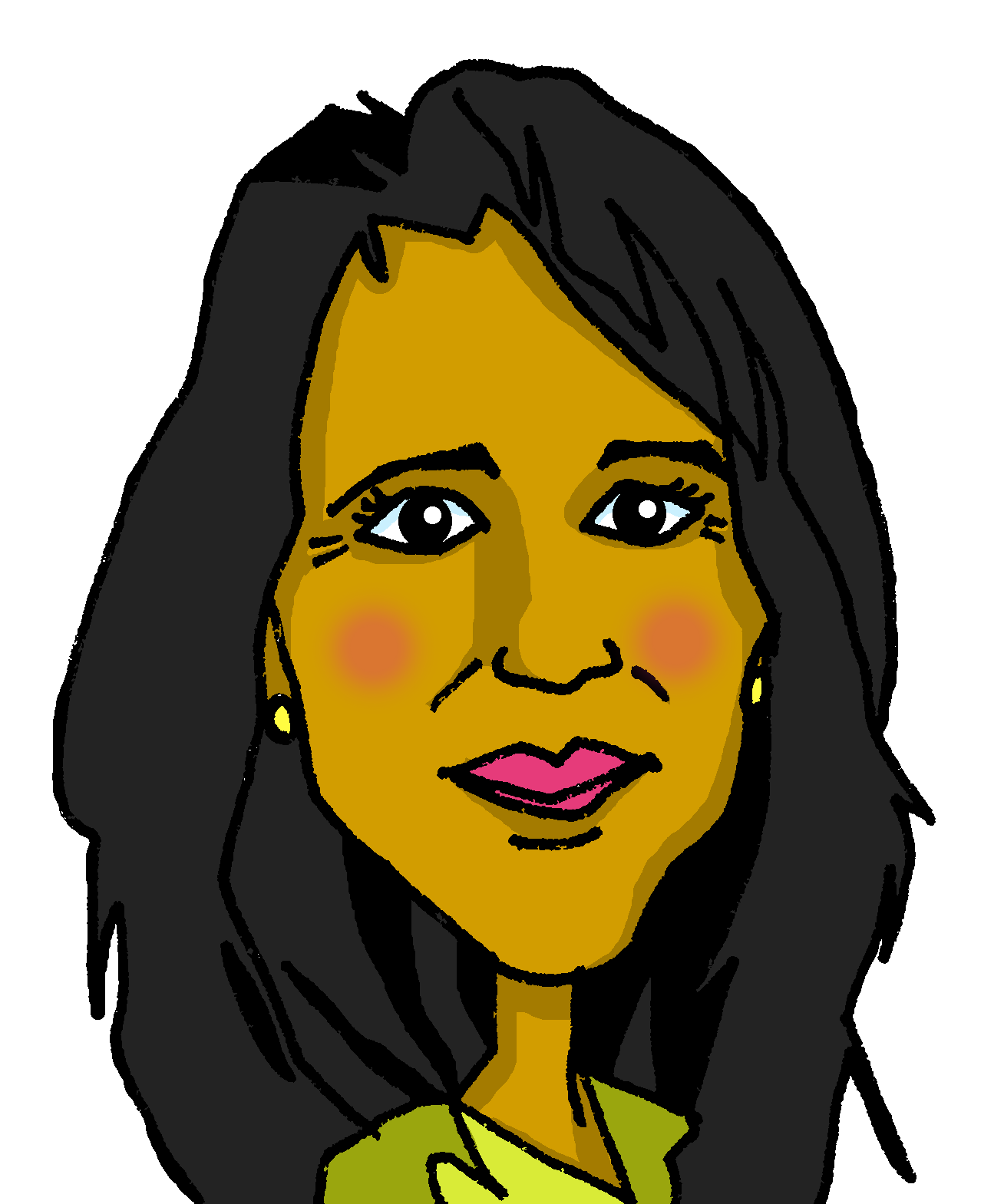 el papá
la mamá
[dad]
[mum]
vocabulario
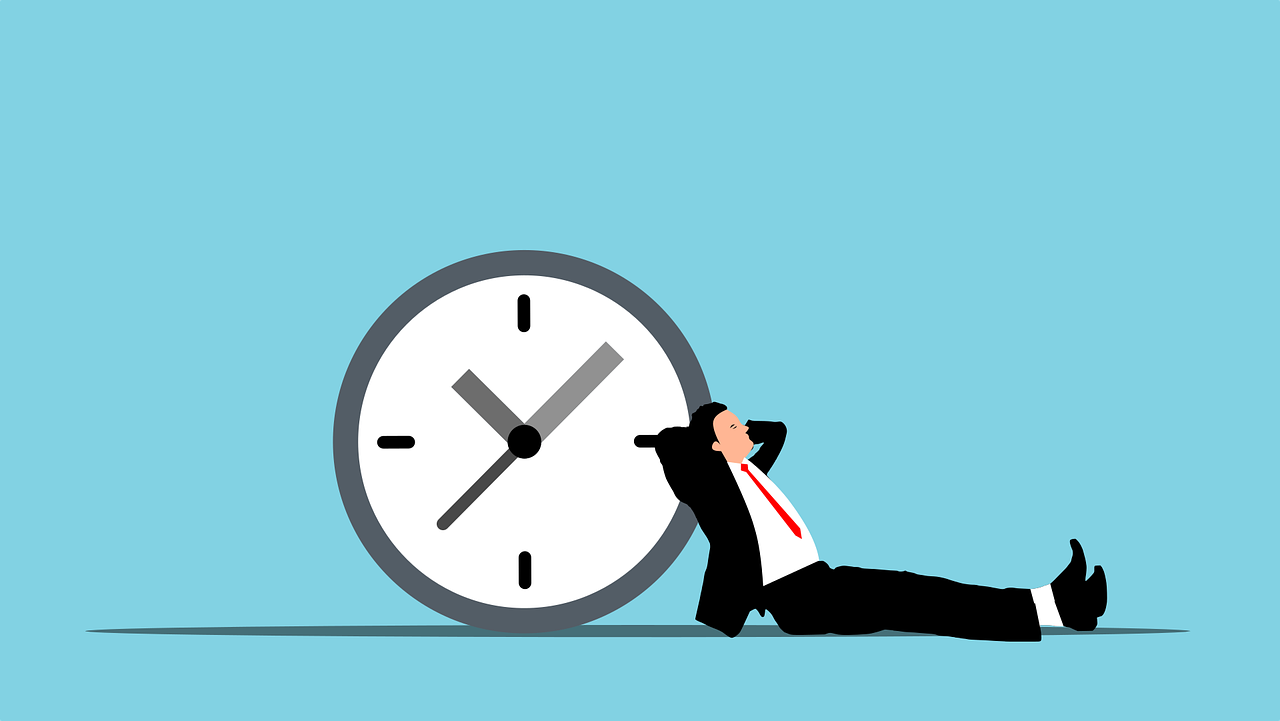 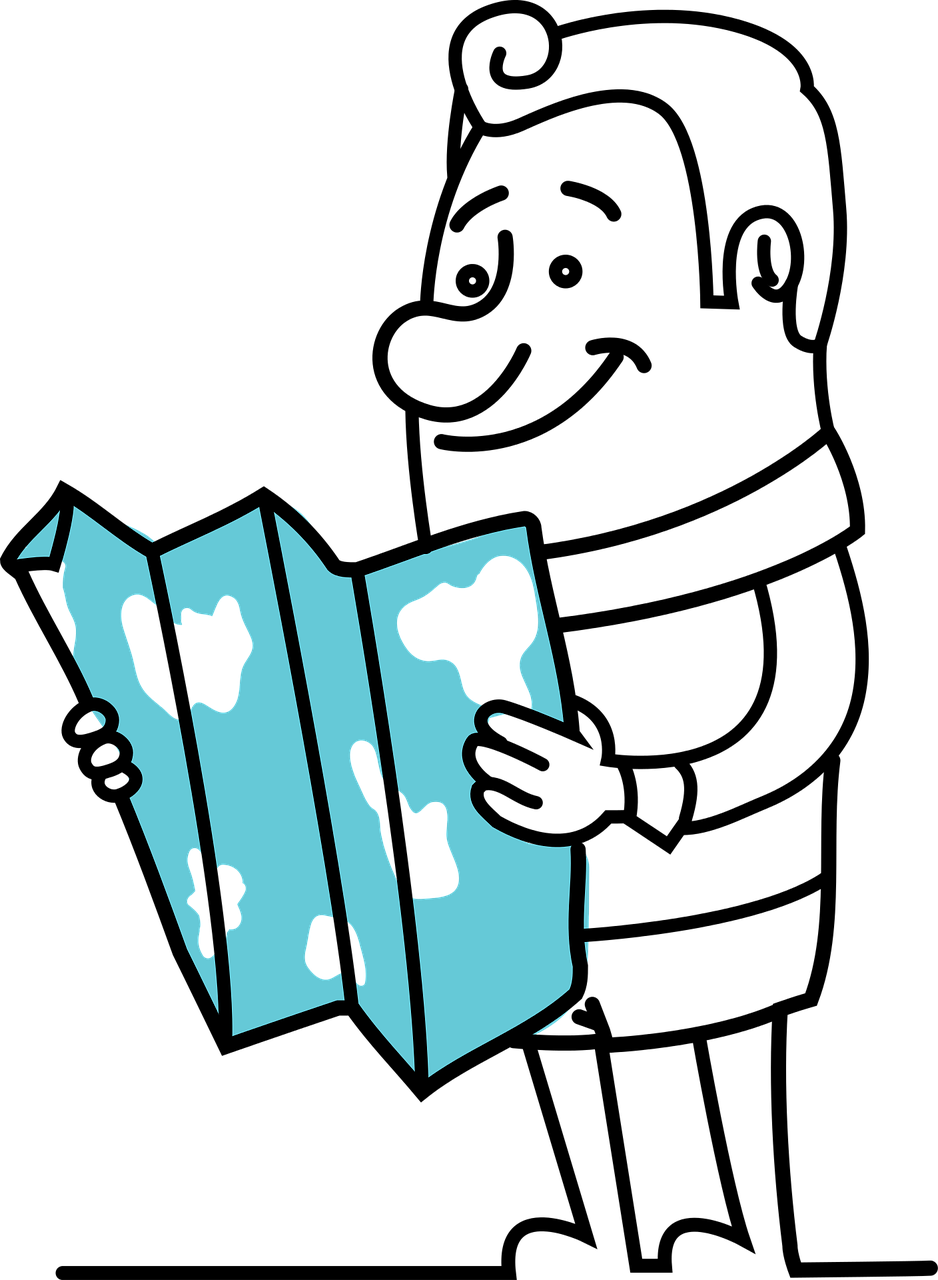 pasar
visitar
[to pass, spend (time)]
[to visit, visiting]
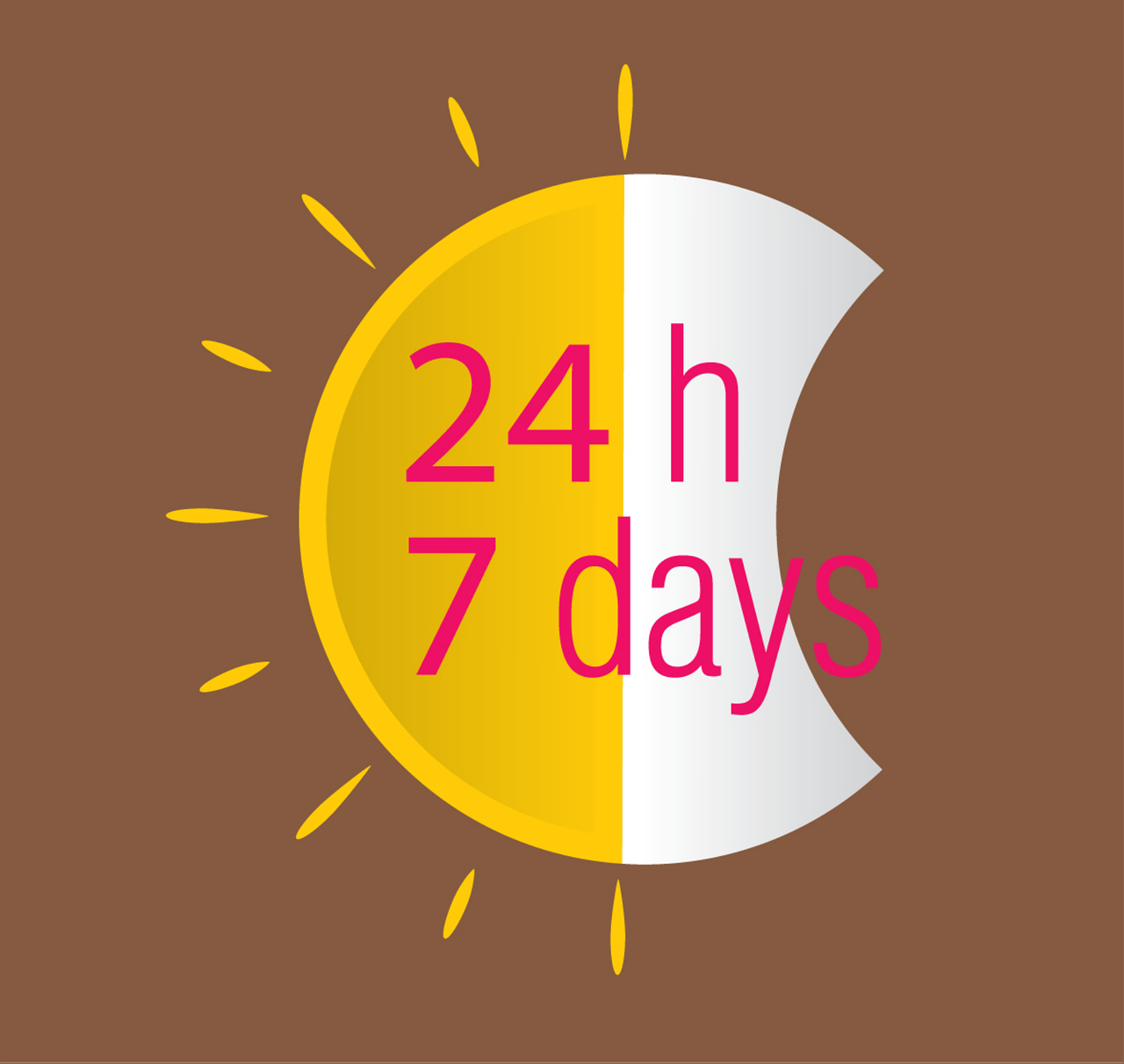 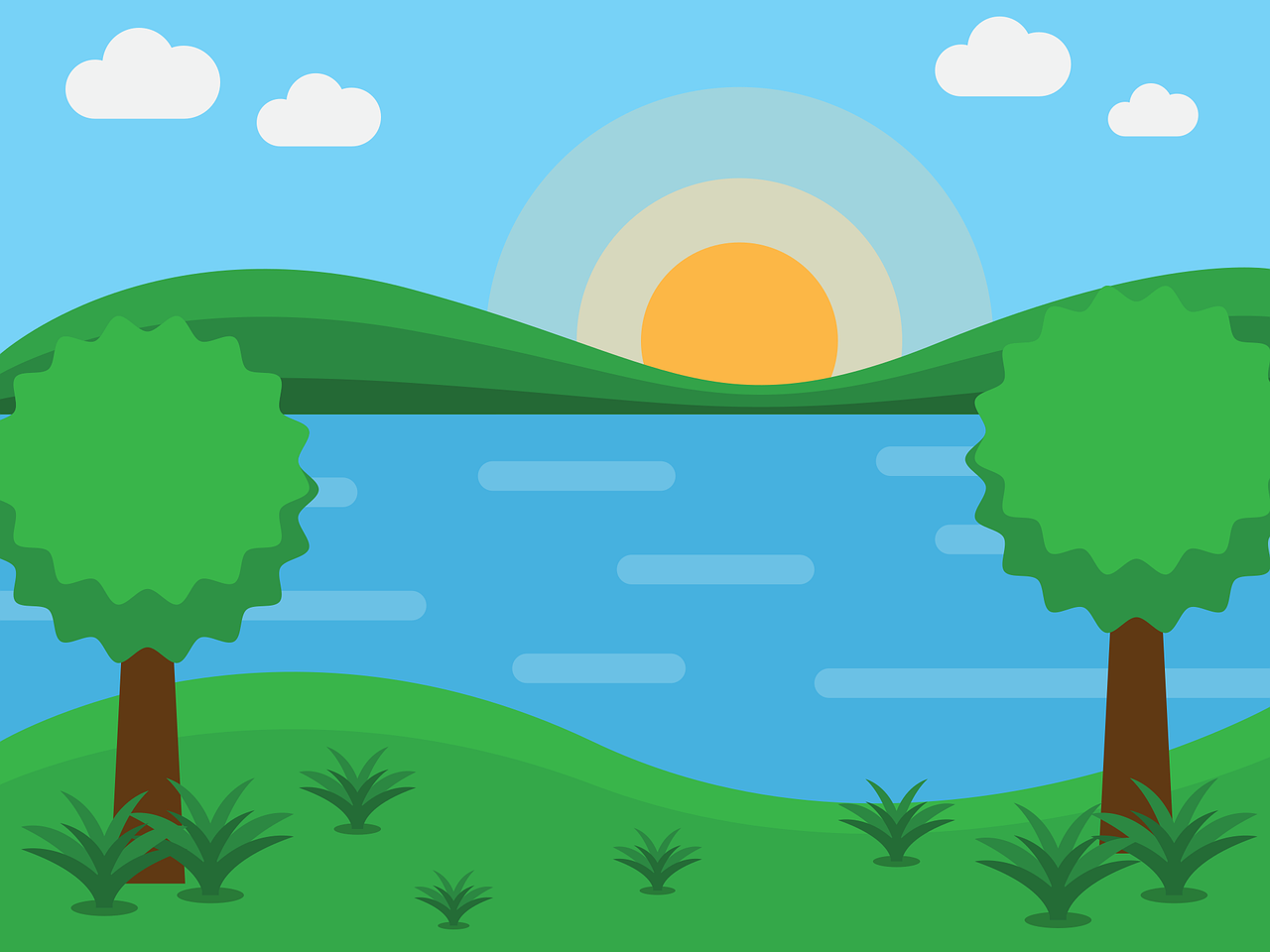 la semana
la mañana
[morning]
[week]
⚠ Use por for in with times of day:e.g. por la mañana (in the morning)
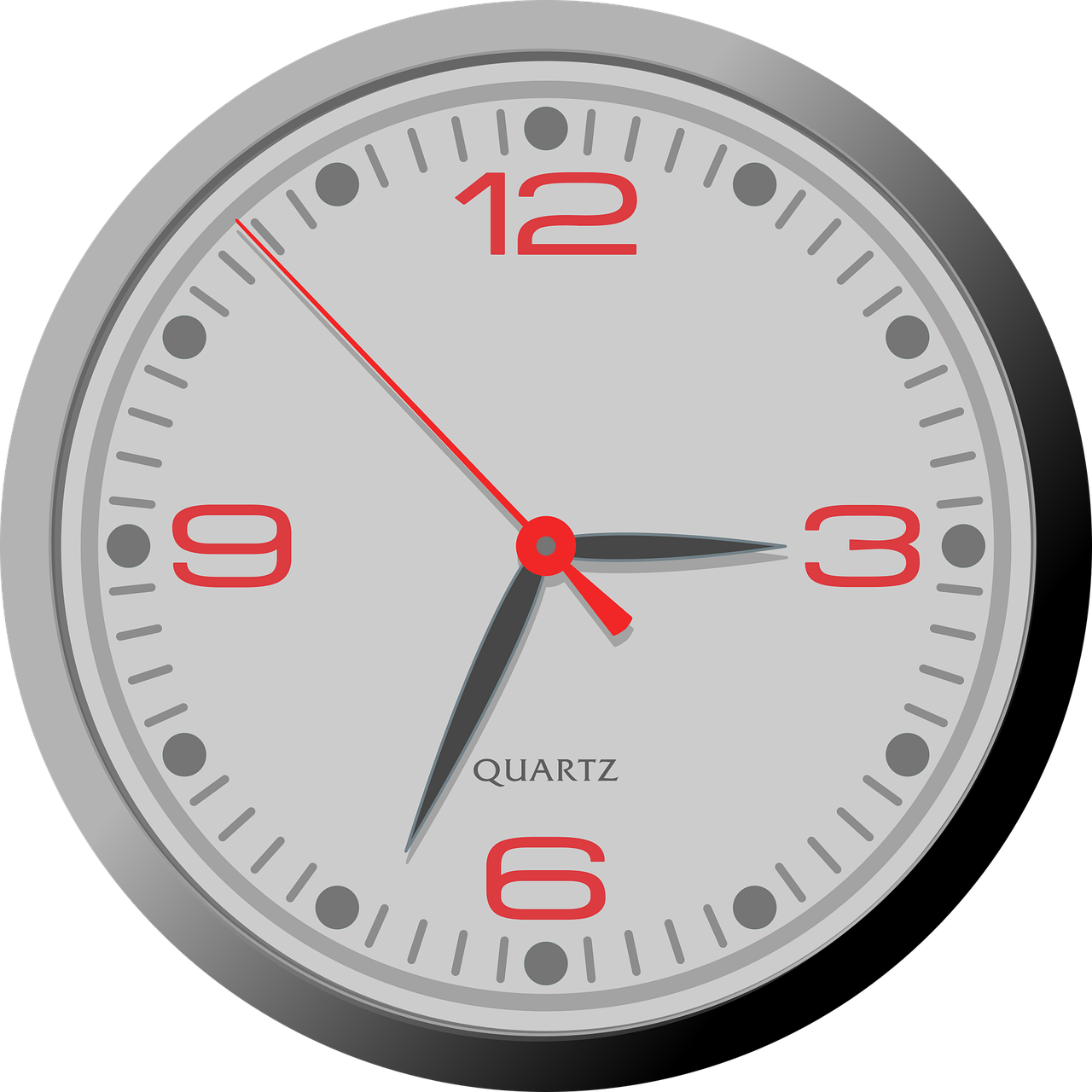 por
el tiempo
[in (times of day)through, around, along]
[time]
[Speaker Notes: [1/3]

Timing: 3 minutes

Aim: to introduce new vocabulary.

Procedure1. Pupils either work by themselves or in pairs, reading out the words and recapping their English meaning (1 minute).2. Then, in the next slide, students try to recall the English orally (chorally), looking at the Spanish (1 minute).3. Then, in the following slide, they to recall the Spanish meanings orally (again, chorally), looking at the English (1 minute).

Notes:
Note that images/words won’t disappear and appear in this activity as in previous resources. Click on the Spanish words to hear them pronounced.]
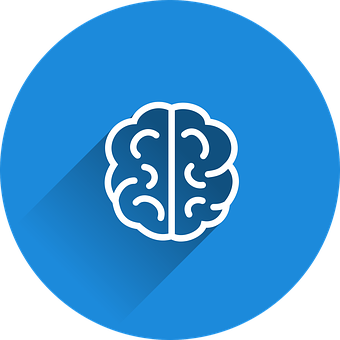 d_ _
m_ _
el papá
la mamá
dad
mum
vocabulario
to pass, spend (time)
to p_ _ _, s_ _ _ _ (t_ _ _)
to visit, visiting
t_  v_ _ _ _, v_ _ _ _ _ _ _
pasar
visitar
la semana
w_ _ _
m_ _ _ _ _ _
week
morning
la mañana
in (times of day)
i_ (t_ _ _ _ o_ d_ _)
t_ _ _
time
por
el tiempo
[Speaker Notes: [2/3]

Procedure:1. Students try to recall the English orally (chorally), looking at the Spanish (1 minute).2. Elicit answers and click to reveal
Note: there is no audio in this slide.]
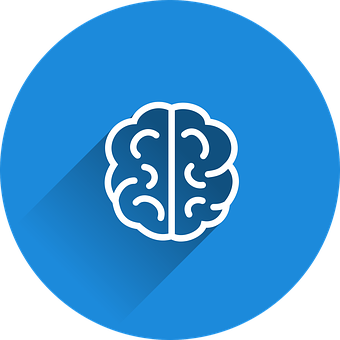 el papá
e_ p_ _ _
dad
mum
l_ m_ _ _
la mamá
vocabulario
to pass, spend (time)
to visit, visiting
p_ _ _ _
visitar
pasar
visitar
la semana
week
l_ s_ _ _ _ _
morning
la mañana
l_ m_ _ _ _ _
in (times of day)
el tiempo
e_  t_ _ _ _ _
p_ _
por
time
[Speaker Notes: [2/3]

Procedure:1. Students recall the Spanish meanings orally (again, chorally), looking at the English (1 minute)
2. Click to reveal the answers.  Audio is attached to the Spanish words and heard as they appear.]
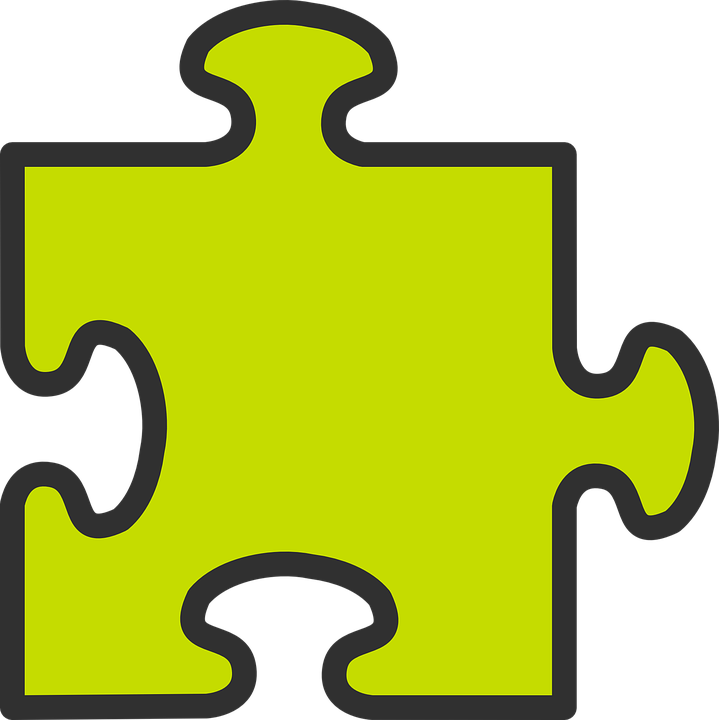 Knowing who does what
⚠ We don’t need pronouns because the verb ending tells us who is doing the action.
[–ar verbs: ‘I’ versus ‘you’]
To mean ‘I’ with a verb, we remove –ar and add -o.
To mean ‘you’ with a verb, we remove –ar and add –as.
you
I
Camino por la playa.
Caminas por la playa.
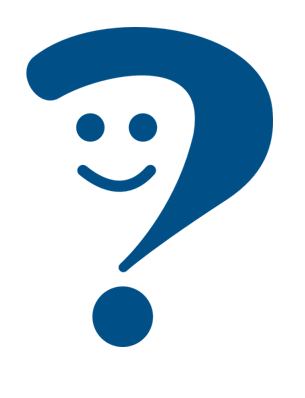 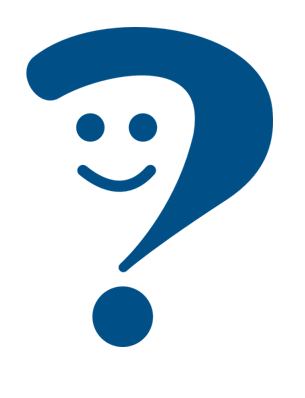 I walk along the beach.
You walk along the beach.
[Speaker Notes: Timing: 3 minutes

Aim: to introduce 2nd person singular for –ar verbs.

Procedure:
Click through the animations to present the new information.
Elicit English translations for the Spanish examples provided.]
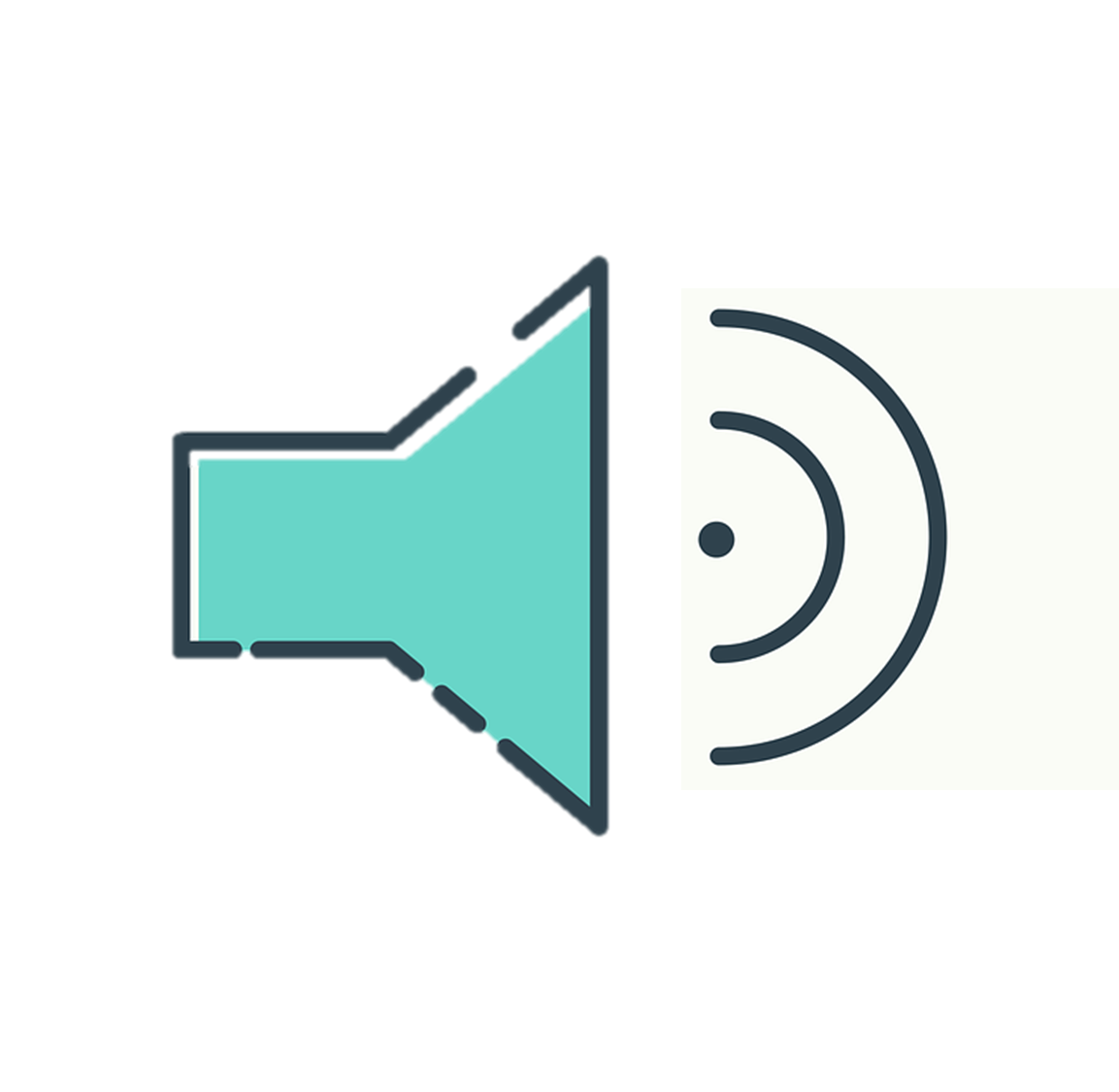 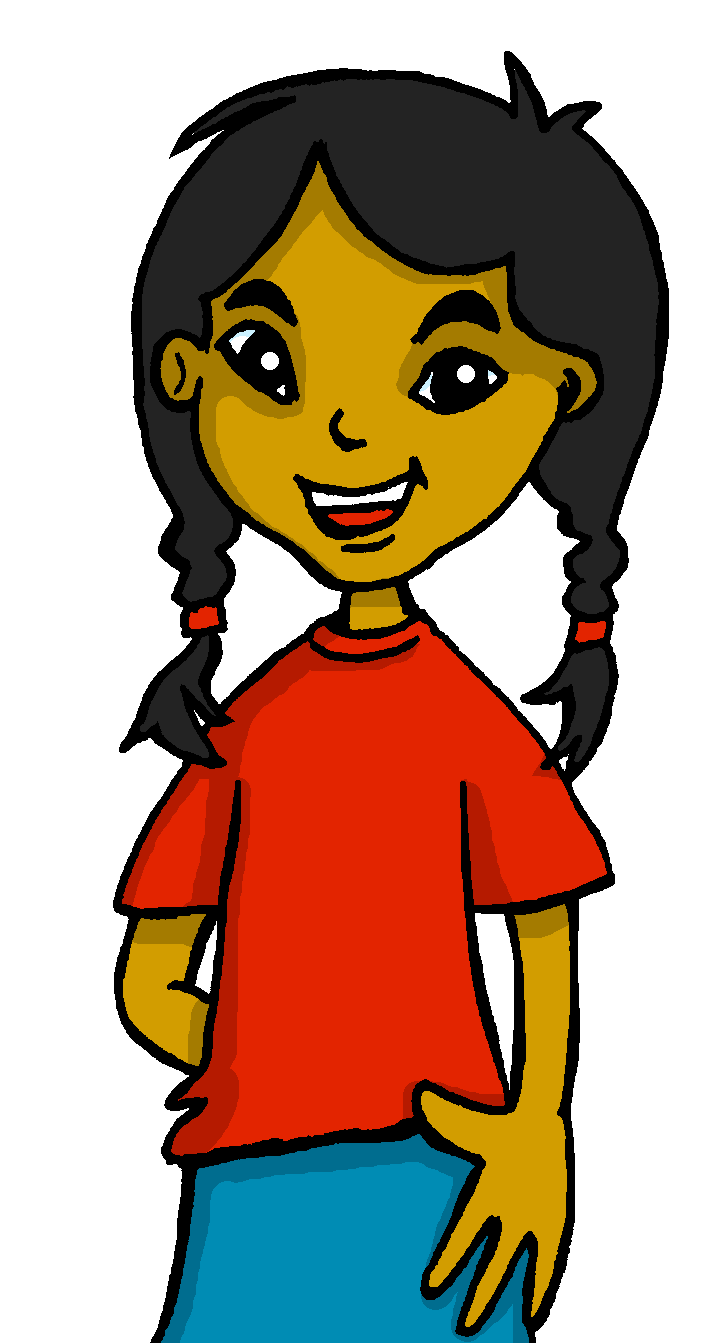 Sofía habla a Quique: ¿De quién habla?
escuchar
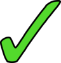 ¿Qué más menciona? Marca
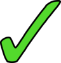 Marca
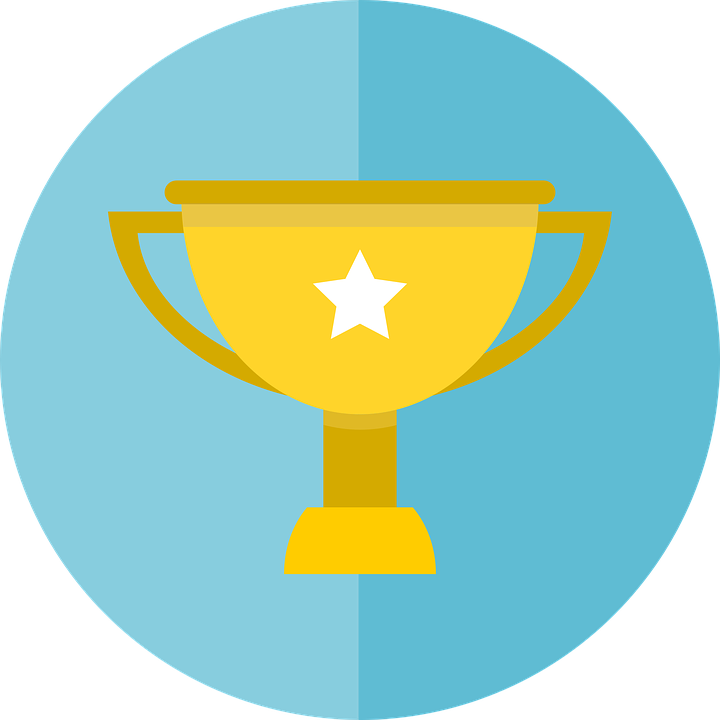 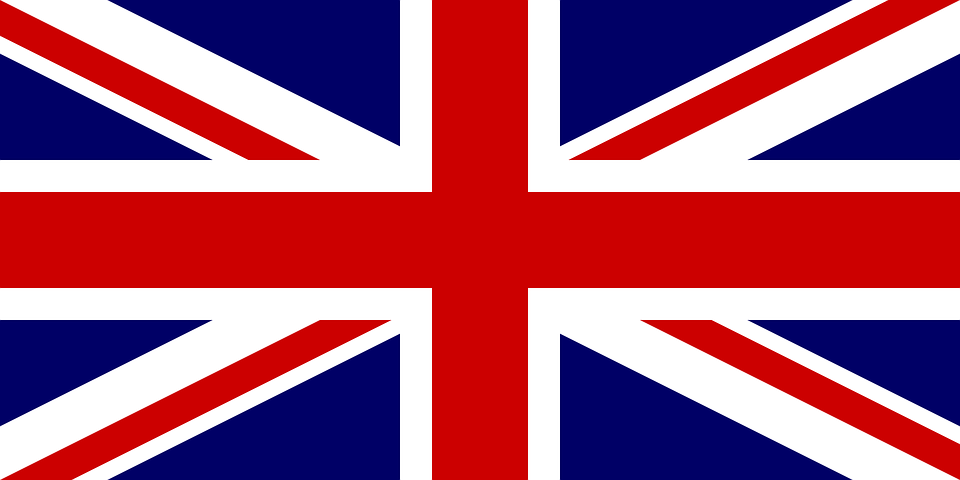 fruit
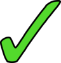 E
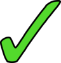 a film
(with) dad
1
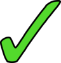 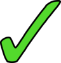 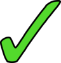 2
along the beach
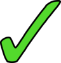 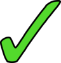 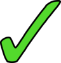 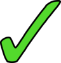 (with) dad
3
4
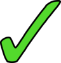 (with) mum
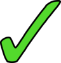 (small) bag
5
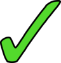 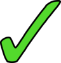 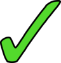 in class
[Speaker Notes: Timing: 7 minutes
Aim: to practise aural recognition of 1st and 2nd person of –ar verbs (singular); to practise comprehension of vocabulary in short sentences.
Procedure:
Read the title and click to bring up the instructions in Spanish. Pupils need to identify to which person each statement refers to (I / YOU)
Do the example (E).
Click to bring up the answers.
Pupils listen again to understand more information from each sentence. Pupils can either write 1A/B/C, etc.. or if they have the printout they can put an X in the correct box. Some pupils can also write the key words in English. 
Click to bring up answers (tick and English words) and get pupils to check their answers.

Transcript:
[E] Necesito una fruta. 
[1] Compro una película con papá.
[2] Caminas por la playa.
[3] Hablo con papá.
[4] Pasas tiempo con mamá. 
[5] Llevas una mochila pequeña en clase.

NB. If pupils find part 2 of the task particularly challenge, you could adapt it and make it more accessible by: 
Adding pictures and getting pupils to label.
Giving pupils English words and they number / label them.]
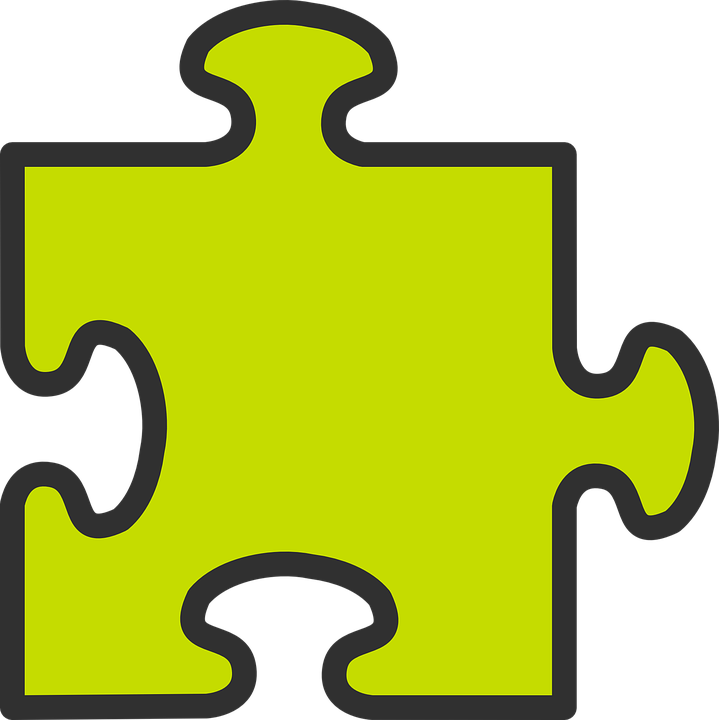 Multiple meanings of ‘por’
[prepositions]
You learnt ‘por’ is a preposition that is often used with verbs of movement.
It can be translated in different ways in English.
Ejemplo:
Camino por el pueblo.
Camino por la playa.
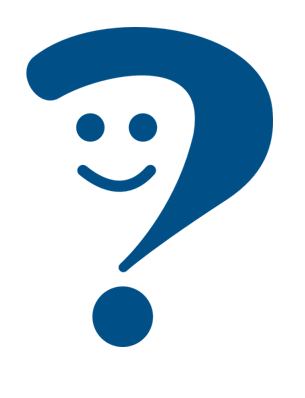 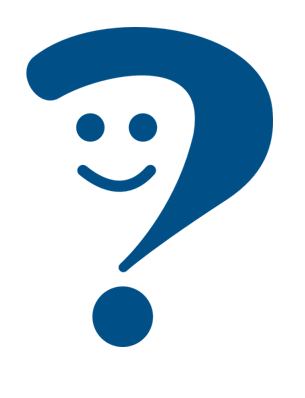 I walk along the beach.
I walk around the village.
We also use ‘por’ to indicate the time of the day (morning, evening). In this case, it is translated as ‘in’.
Ejemplo:
Nado en el mar por la mañana.
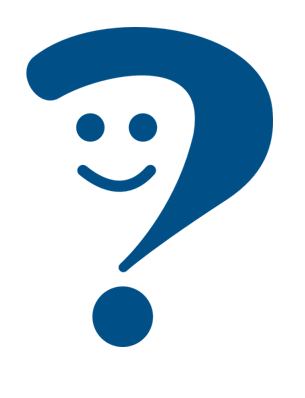 I swim in the sea in the morning.
[Speaker Notes: Timing: 2 minutes

Aim: to introduce two key prepositions en & por
Procedure:
Read the grammar explanation on gender in Spanish.
Click to bring up examples of singular masculine and feminine nouns.]
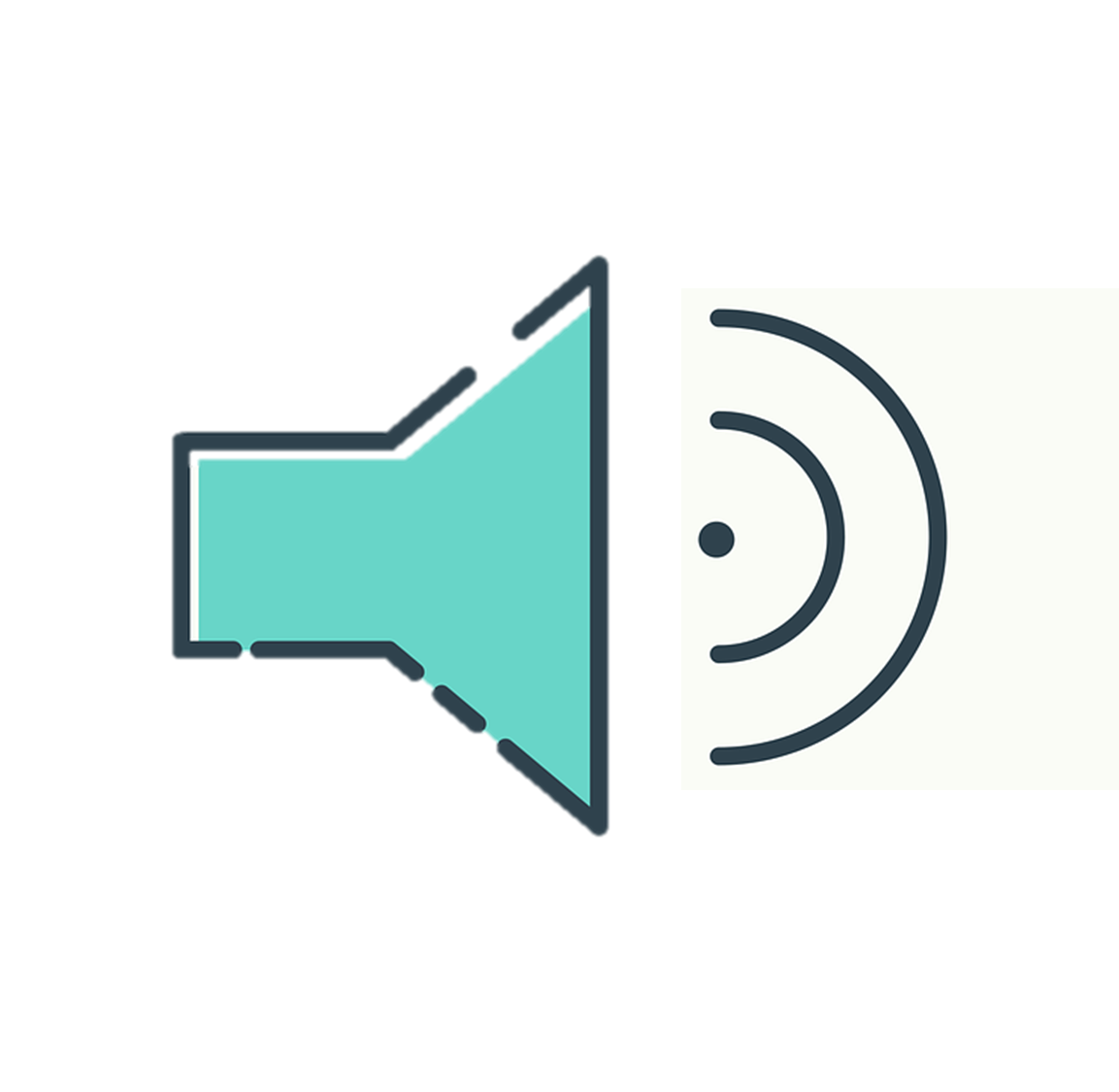 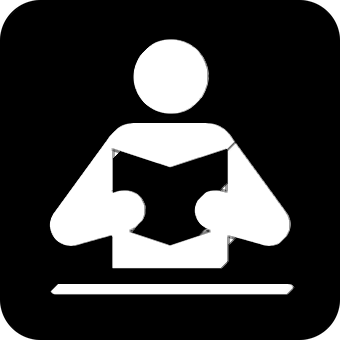 Sofía escribe a* Quique sobre la rutina* por la mañana.
¿en inglés?
Escucha las frases: ¿’en’ o ‘por’?
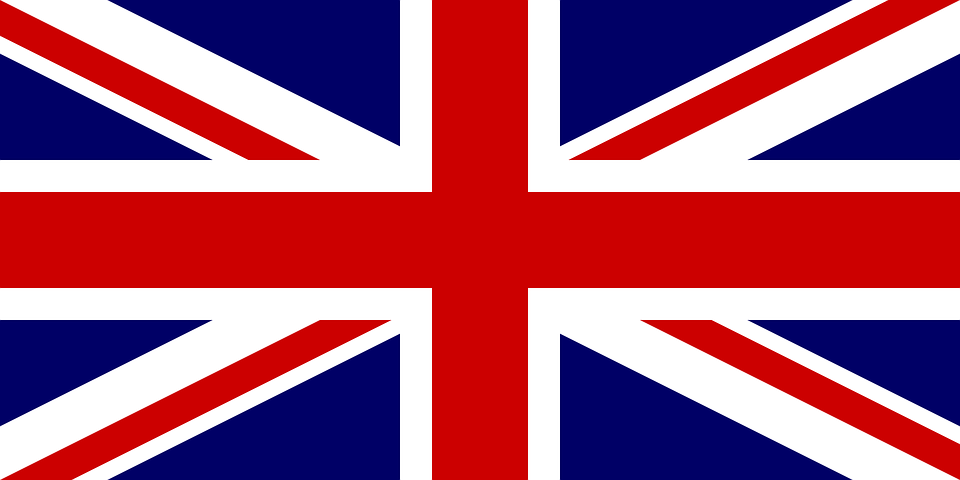 leer
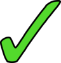 escuchar
Marca
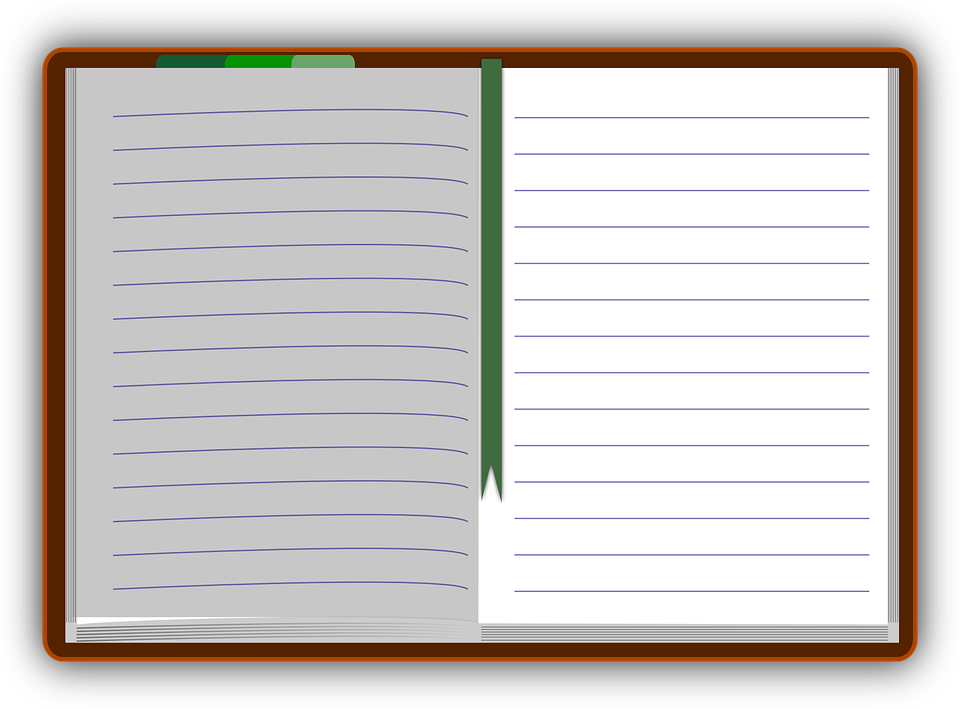 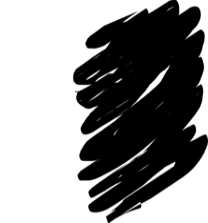 [E] Escuchas la radio por la mañana. 

[1] Nadas en el mar.

[2] Camino por el pueblo.
E
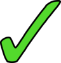 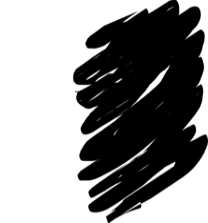 1
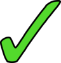 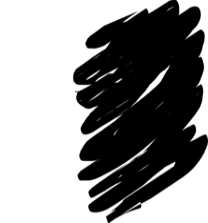 2
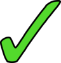 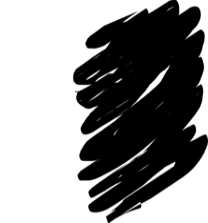 [3] Necesito un cuaderno en clase.
3
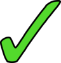 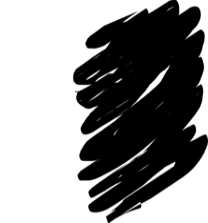 [4] Canto por la casa.
4
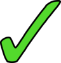 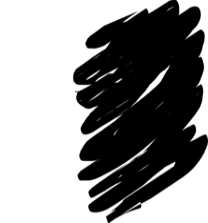 [5] Por la mañana,  pasas tiempo con mamá.
5
a = to
la rutina = routine
el tiempo = time
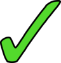 [Speaker Notes: Timing: 8 minutes (2 slides) 
Aim: to practise written comprehension of t 1st & 3rd person singular verb endings with a range of regular –ar verbs; multiple translation of ‘por’

Procedure:
Read the title & click to explain the context of the task. Pupils to listen and annotate whether it’s ‘en’ or ‘por’ (NB. Some pupils could attempt this task prior to listening. Note that both ‘en’ and ‘por’ could work for #4. 
Click through the animations to bring up answers.
Pupils to read the sentences aloud again and the decide the correct translation of ‘en’ and ‘por’. (next task focuses on comprehension at sentence level, including the person of the verb). 
(slide 2). Read the instruction (traduce las frases al inglés). 
Pupils to complete the translation task. 
Click through the animations to bring up answers.]
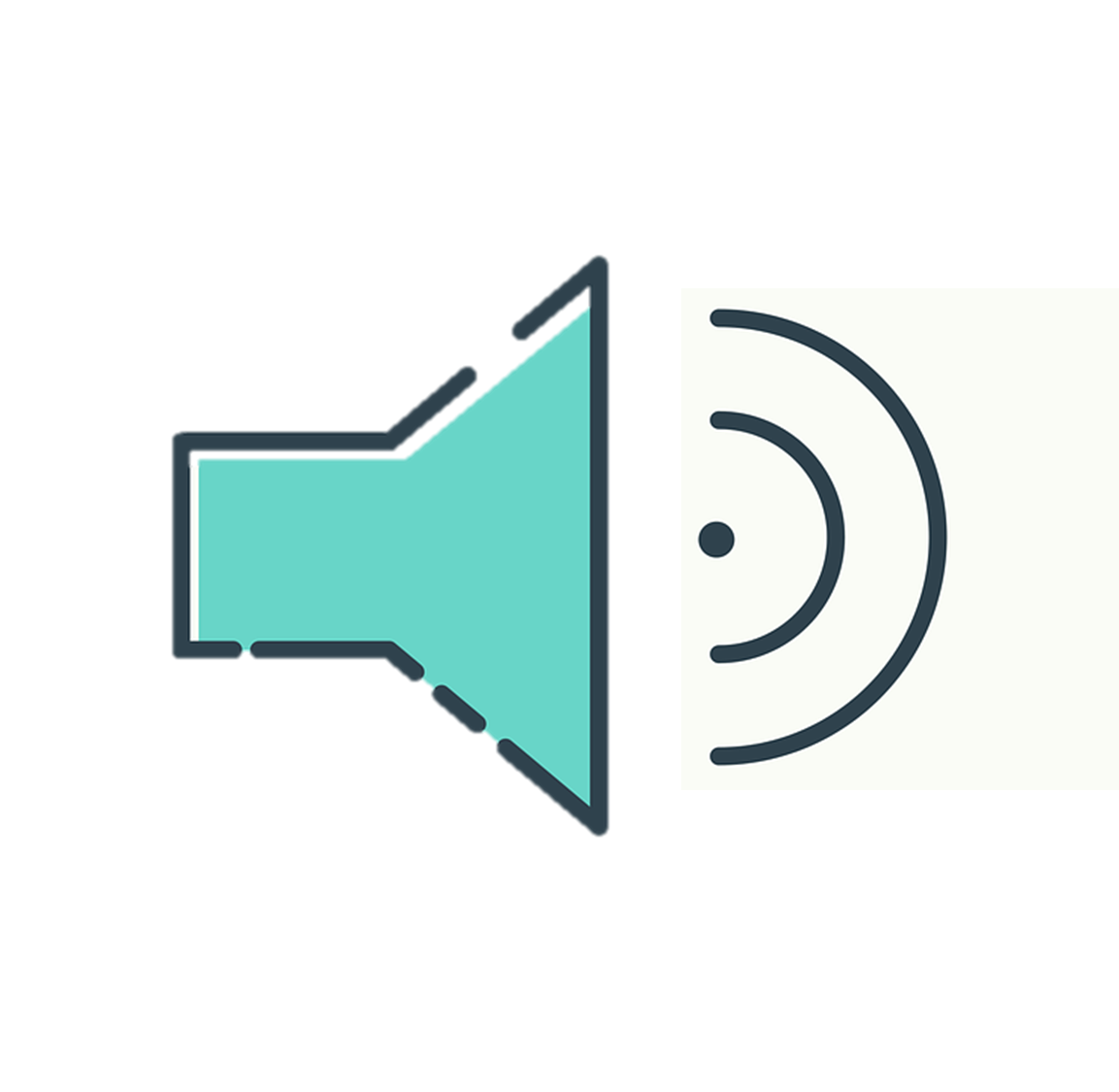 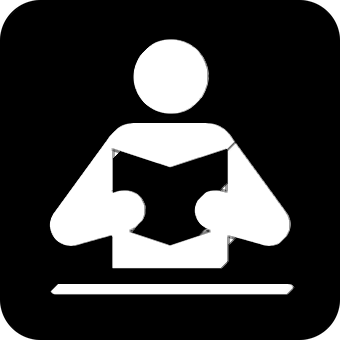 Traduce las frases al inglés.
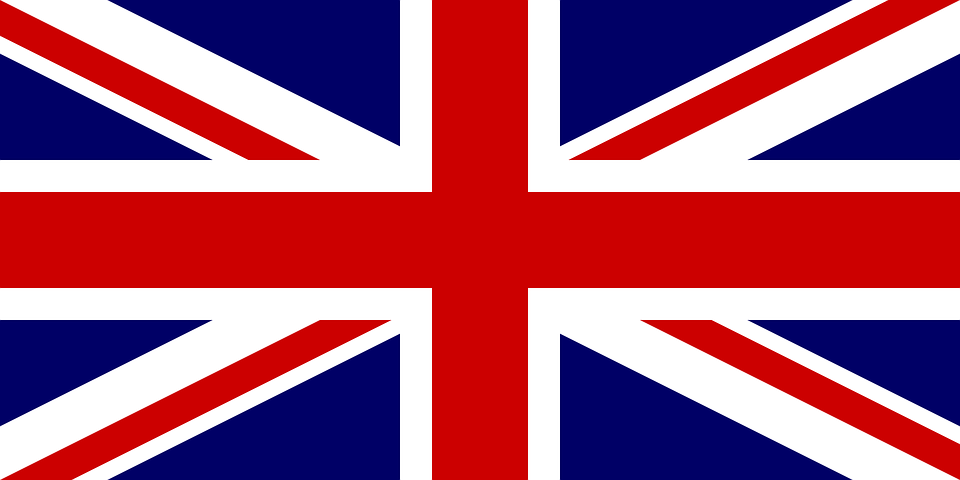 leer
escuchar
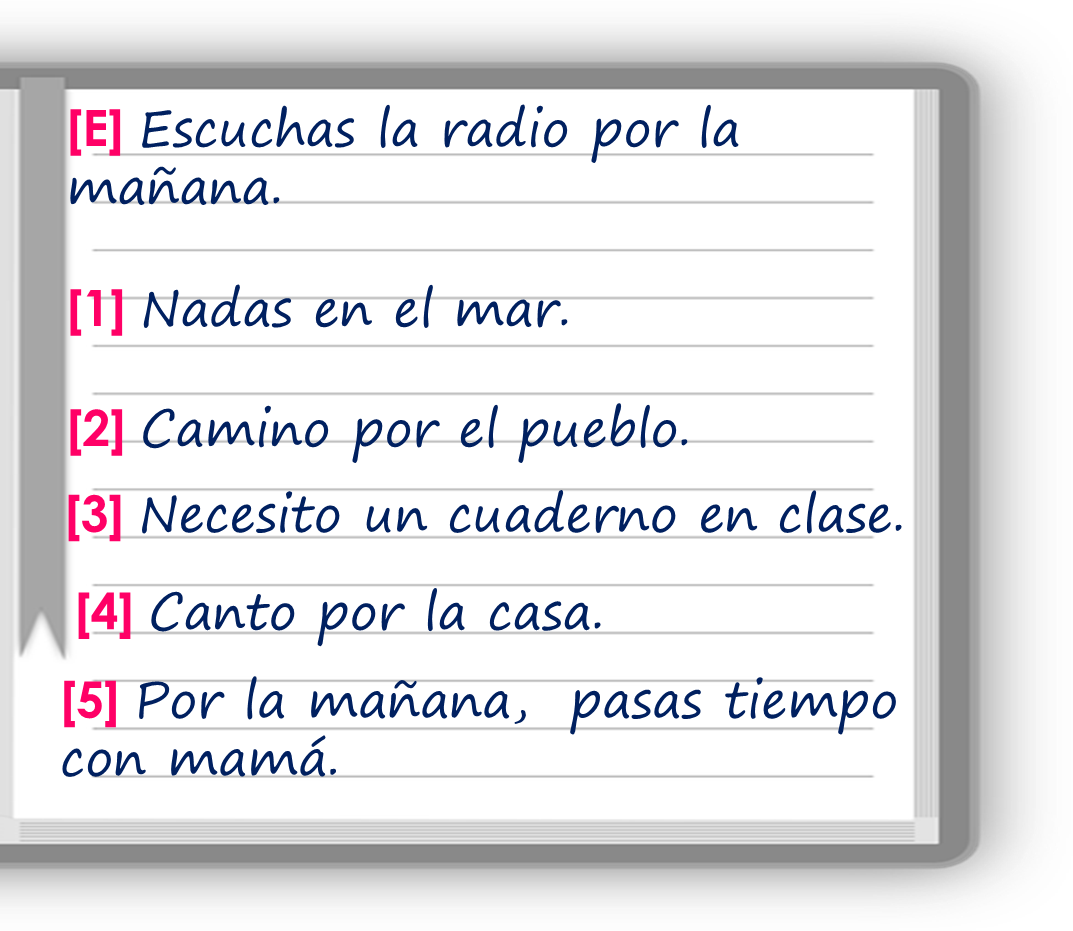 E
in
morning
You
1
swim
You
2
around
I
need
I
3
in
I
around
4
morning
you
In
spend
the
5
a = to
la rutina = routine
el tiempo = time
[Speaker Notes: Aim: to practise written comprehension of t 1st & 3rd person singular verb endings with a range of regular –ar verbs; multiple translation of ‘por’

Procedure:
(slide 2). Read the instruction (traduce las frases al inglés). 
Pupils to complete the translation task. 
Click through the animations to bring up answers.
Click the audio buttons to listen again, if desired.]
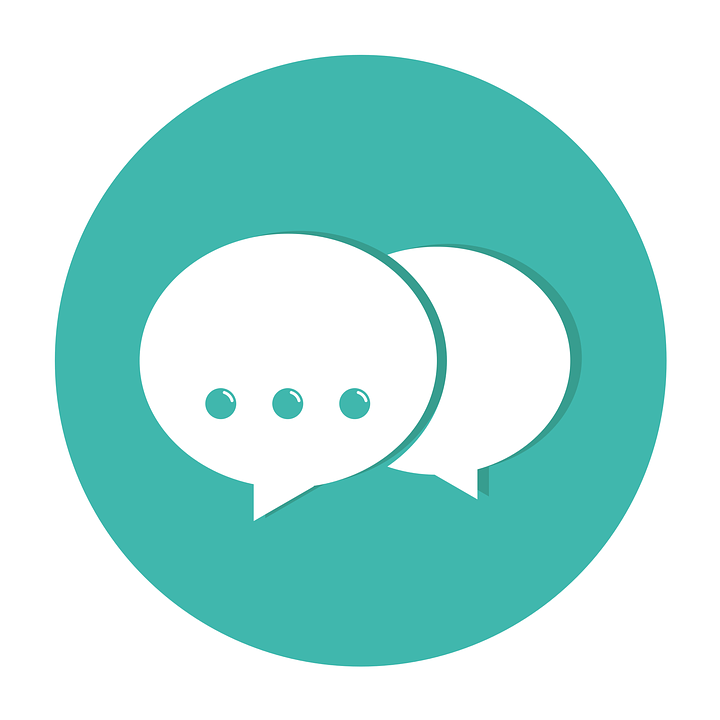 ¡Habla! Say the Spanish sentence.  [1/4]
You do not need all of the words!
hablar
15
You buy a film
Compras una película.
S
compro
regalo
un
una
0
bonito
el
película
compras
INICIO
[Speaker Notes: Time: 5 minutes 

(Slide 1/4)
Aim: to practise oral sentence building. Targeted features: 1st & 3rd person singular; prepositions Procedure:
1. Click for English sentence and Spanish prompt words.2. Click inicio to start the timer.
3. Pupils select from the words given to create and say the sentence out loud before the time elapses.4. Click for the Spanish sentence to appear.]
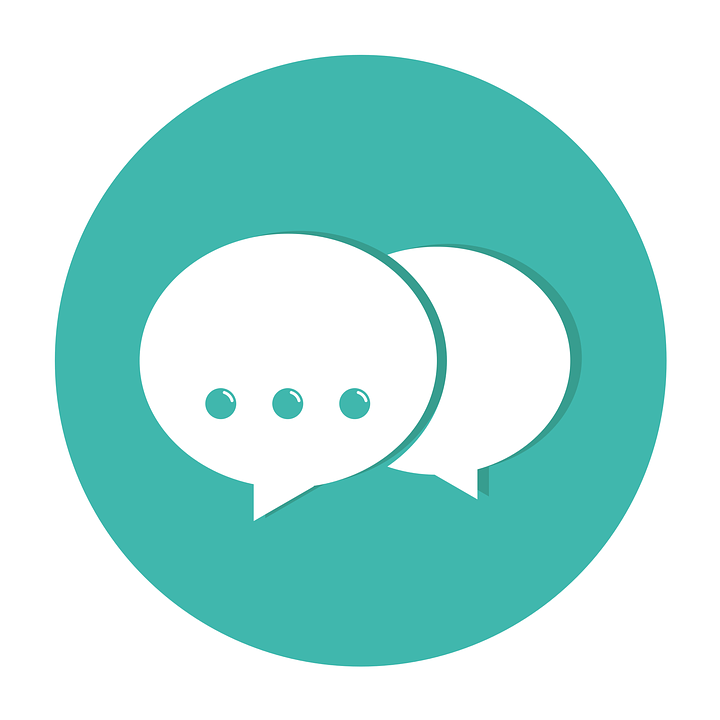 ¡Habla! Say the Spanish sentence.  [2/5]
You do not need all of the words!
hablar
I listen to Spanish in the morning.
15
Escucho español por la mañana.
S
español
en
mañana
escucho
0
escuchas
por
la
España
INICIO
[Speaker Notes: Time: 5 minutes 

(Slide 2/4)
Aim: to practise oral sentence building. Targeted features: 1st & 3rd person singular; prepositions Procedure:
1. Click for English sentence and Spanish prompt words.2. Click inicio to start the timer.
3. Pupils select from the words given to create and say the sentence out loud before the time elapses.4. Click for the Spanish sentence to appear.]
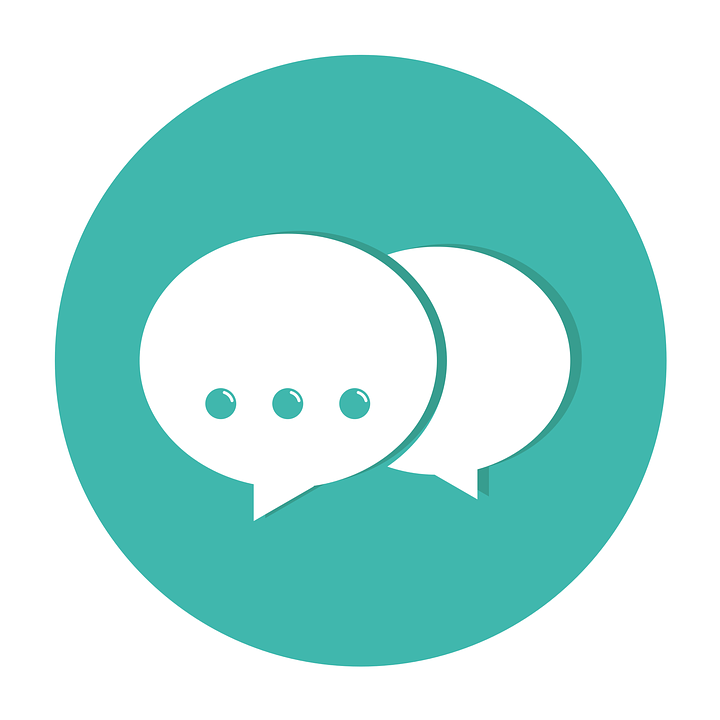 ¡Habla! Say the Spanish sentence.  [3/4]
You do not need all of the words!
hablar
You walk in / through the mountain with dad.
15
Caminas por la montaña con papá.
S
camino
con
mamá
caminas
0
la
papá
por
montaña
INICIO
[Speaker Notes: Time: 5 minutes 

(Slide 3/4)
Aim: to practise oral sentence building. Targeted features: 1st & 3rd person singular; prepositions Procedure:
1. Click for English sentence and Spanish prompt words.2. Click inicio to start the timer.
3. Pupils select from the words given to create and say the sentence out loud before the time elapses.4. Click for the Spanish sentence to appear.]
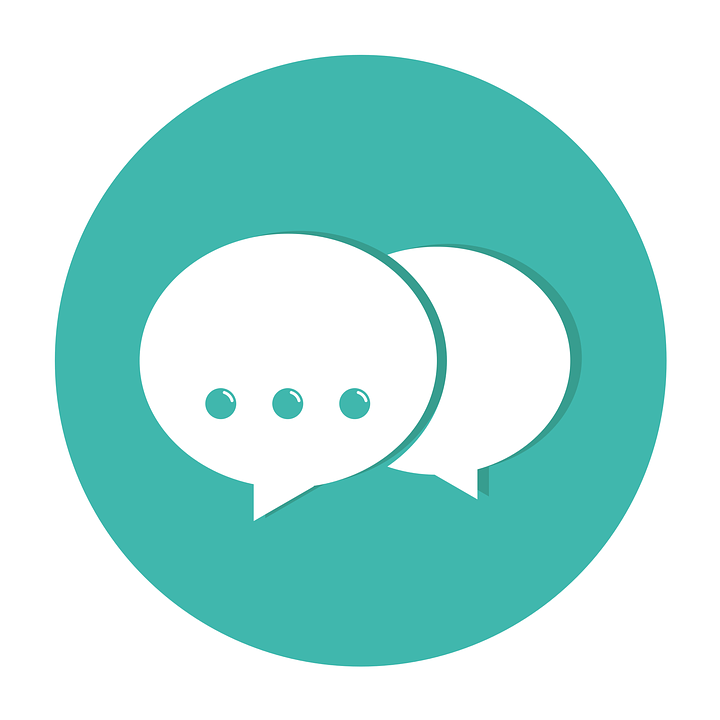 ¡Habla! Say the Spanish sentence.  [3/4]
You do not need all of the words!
hablar
I walk with a hat along the beach.
15
Camino con un sombrero por la playa.
S
camino
sombrero
playa
caminas
0
con
la
un
en
por
el
INICIO
[Speaker Notes: Time: 5 minutes 

(Slide 4/4)
Aim: to practise oral sentence building. Targeted features: 1st & 3rd person singular; prepositions Procedure:
1. Click for English sentence and Spanish prompt words.2. Click inicio to start the timer.
3. Pupils select from the words given to create and say the sentence out loud before the time elapses.4. Click for the Spanish sentence to appear.]
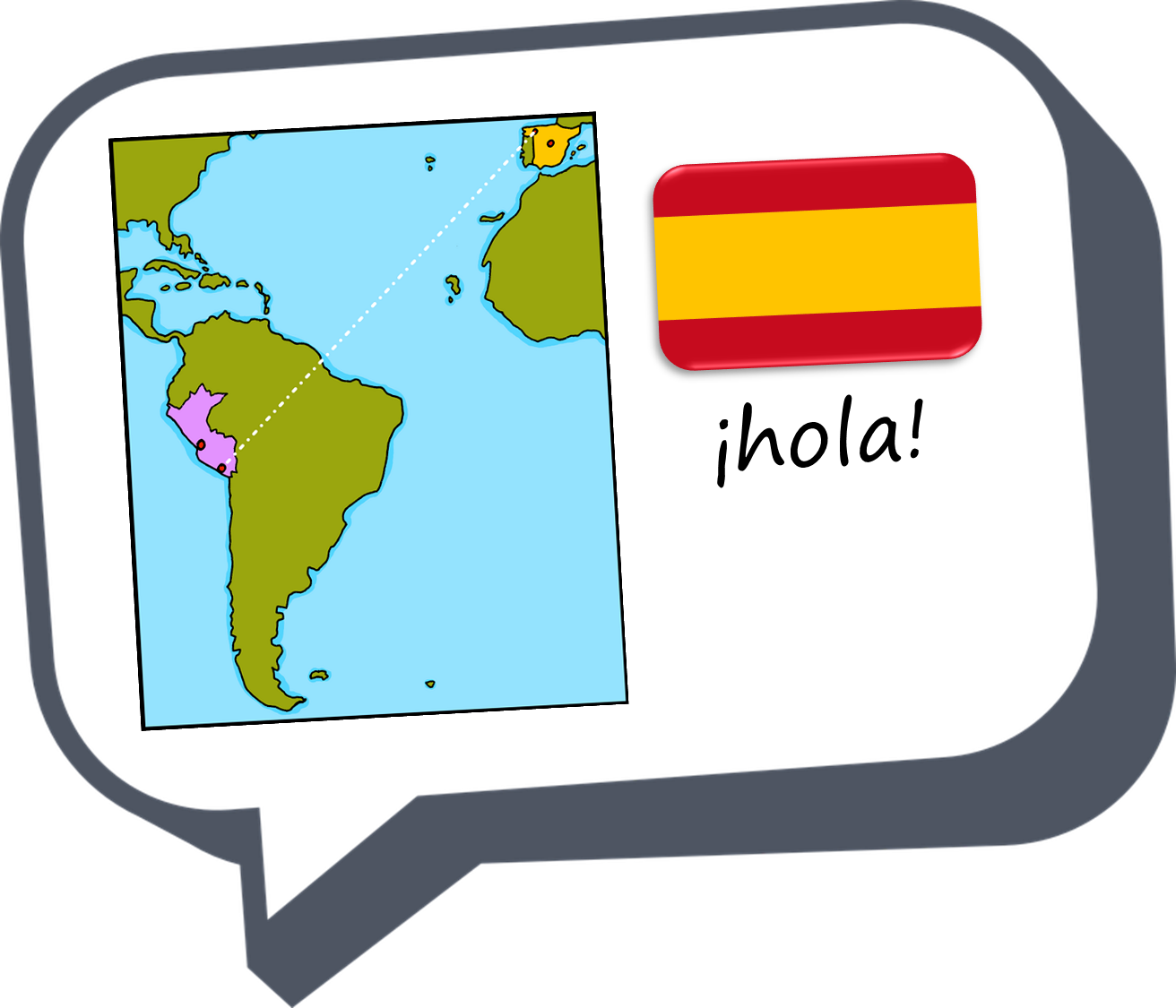 ¡adiós!
rojo